Unidad 2: Historia de la medicina precolombina e Inca de Perú:
Chamanismo y plantas medicinales
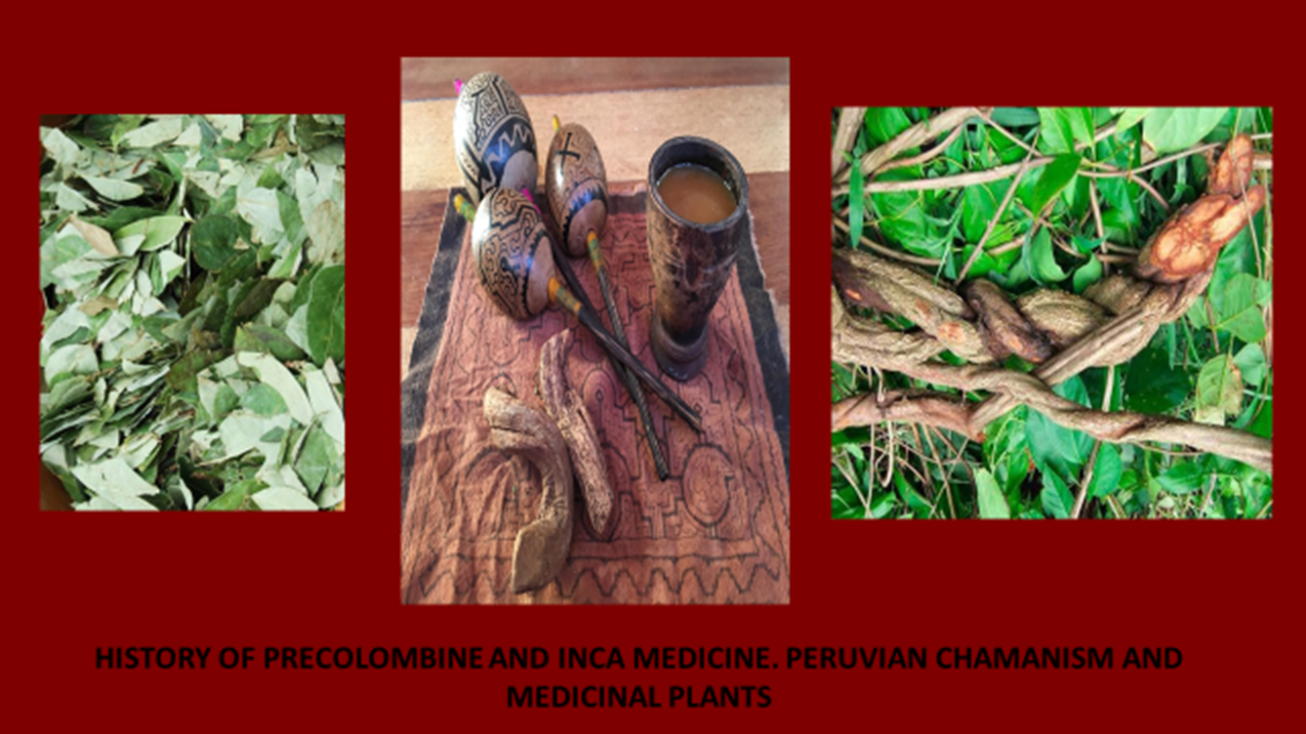 Águeda Muñoz del Carpio Toia. MD, MPH 
Universidad Católica de Santa María- Perú
América Latina: una región con maravillosos museos de lo más variado
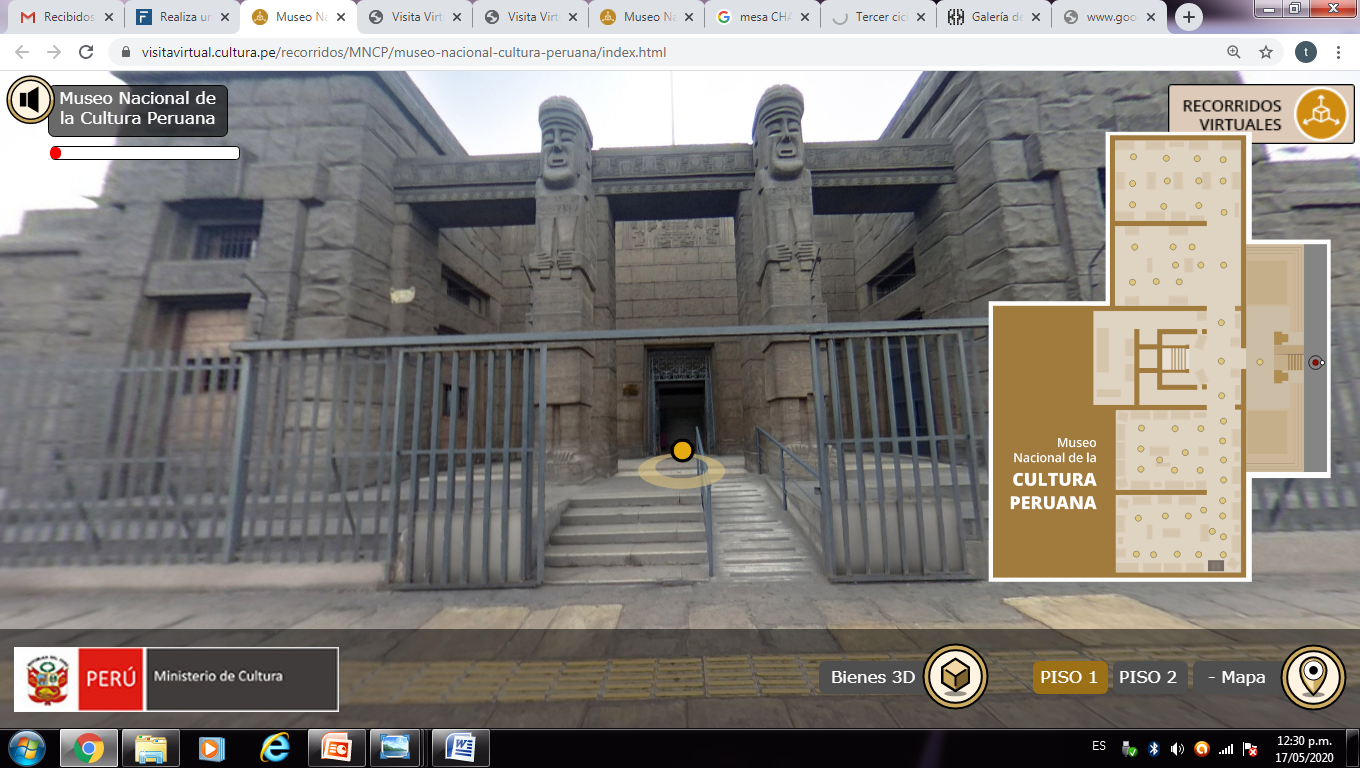 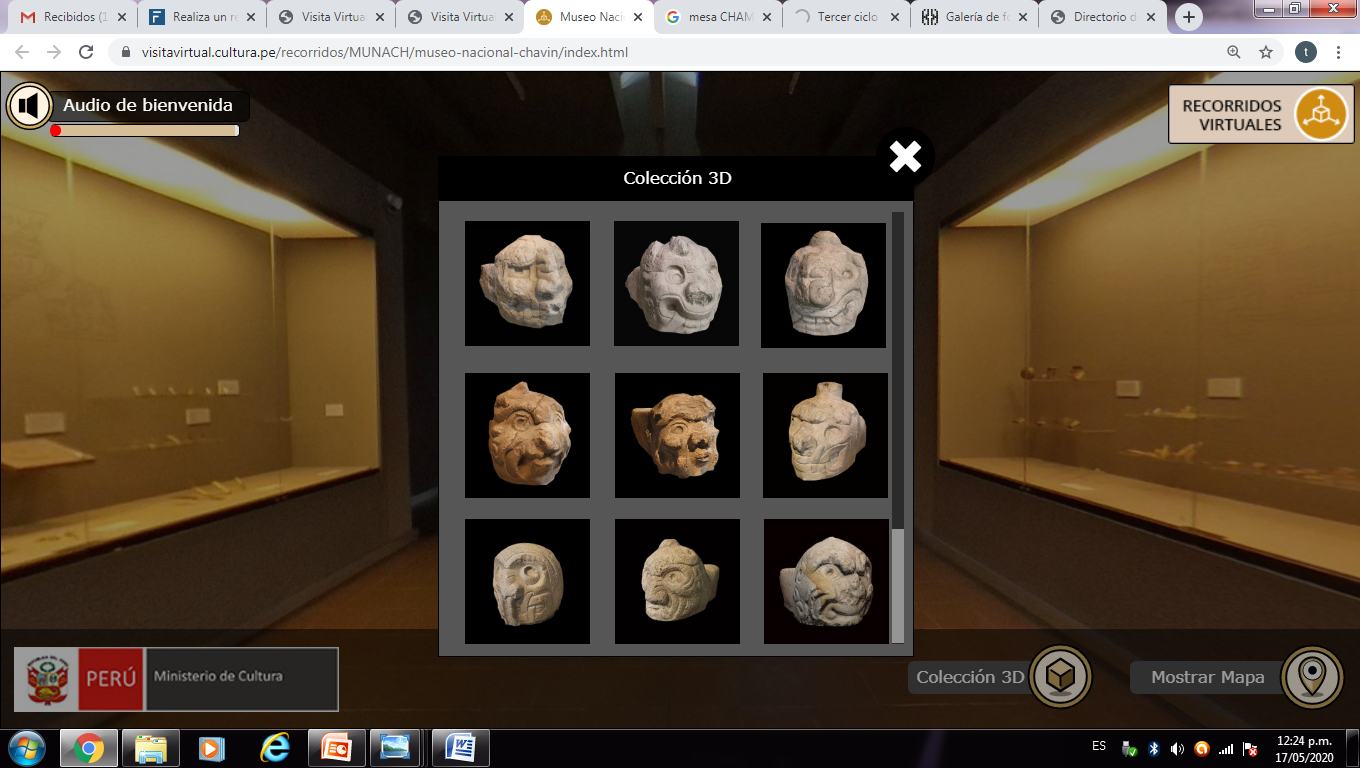 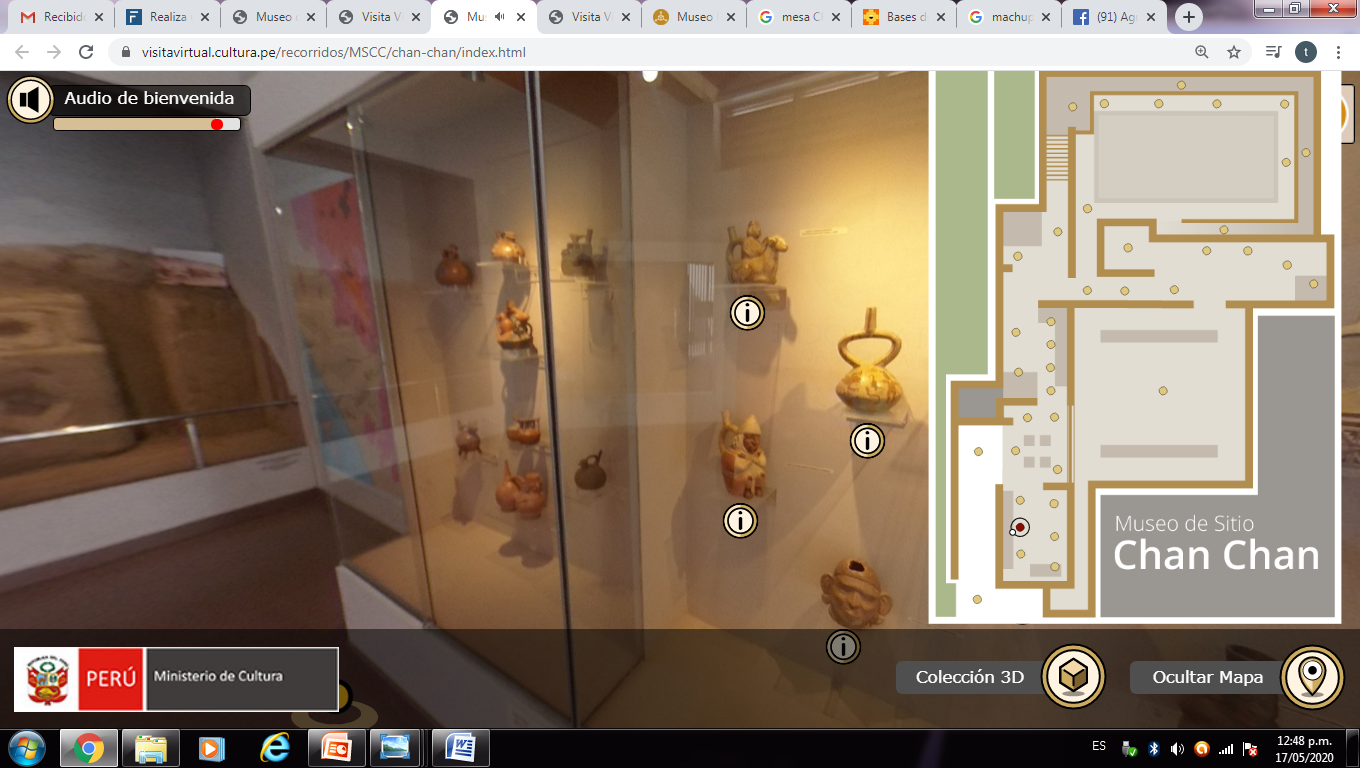 https://visitavirtual.cultura.pe/recorridos/MSCC/chan-chan/index.html
https://visitavirtual.cultura.pe/recorridos/MNCP/museo-nacional-cultura-peruana/index.html
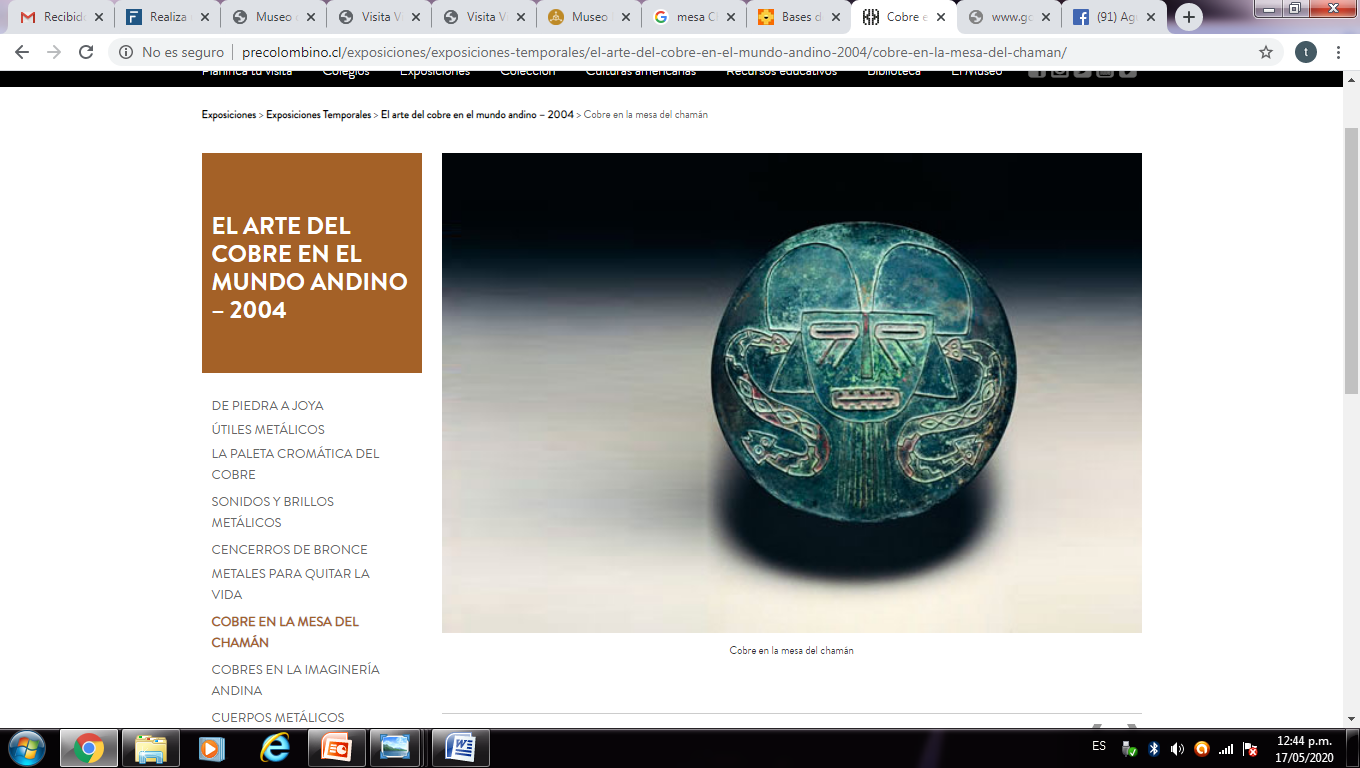 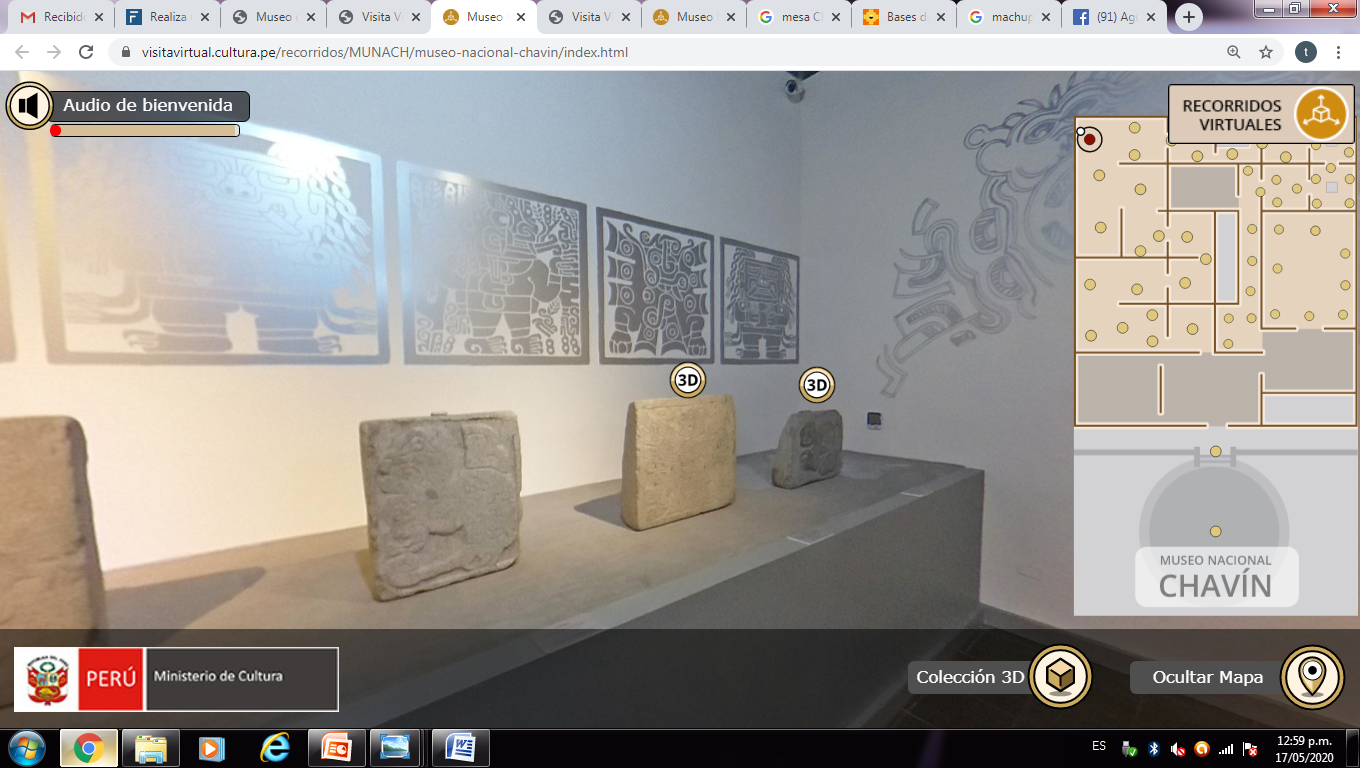 http://www.precolombino.cl/exposiciones/exposiciones-temporales/el-arte-del-cobre-en-el-mundo-andino-2004/cobre-en-la-mesa-del-chaman/
https://visitavirtual.cultura.pe/recorridos/MUNACH/museo-nacional-chavin/index.html
Museos vivos que se pueden ver en plena naturaleza
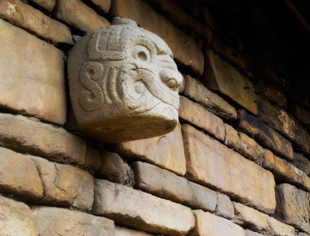 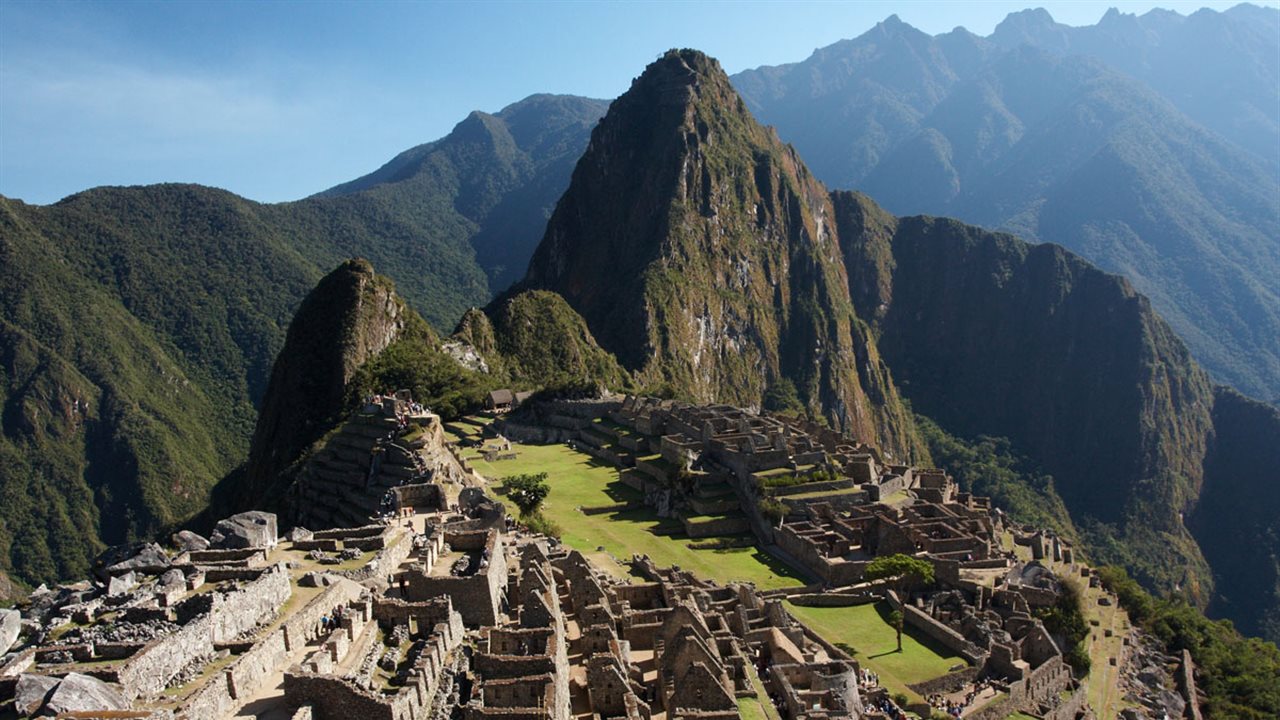 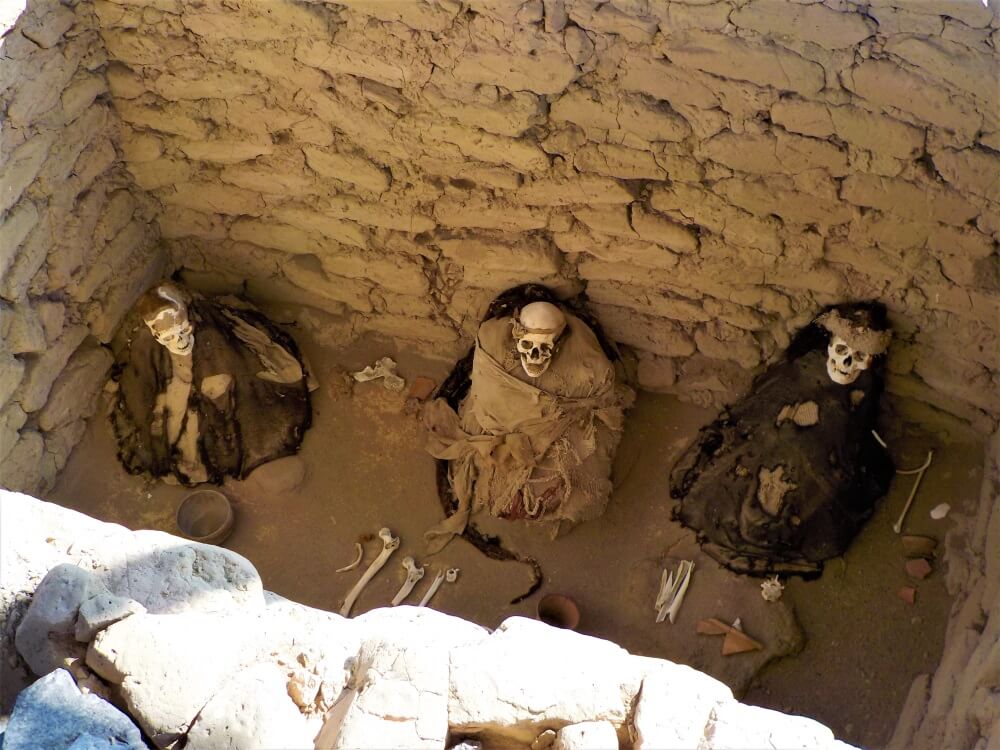 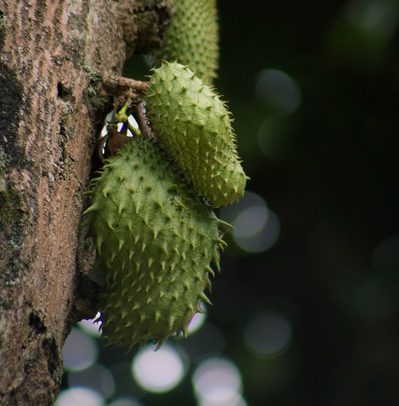 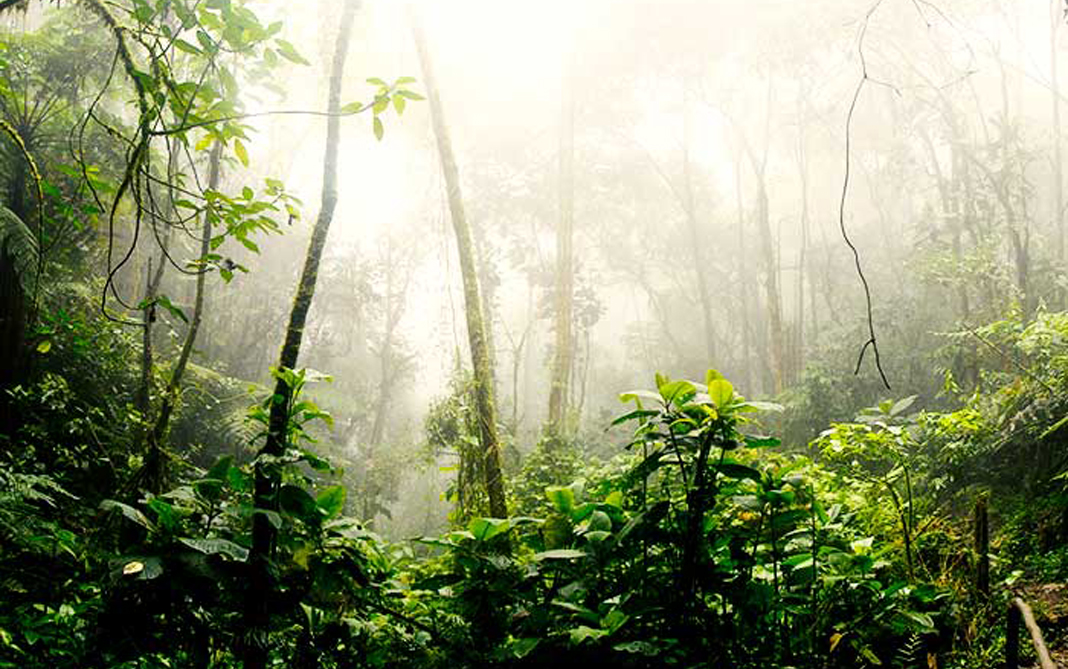 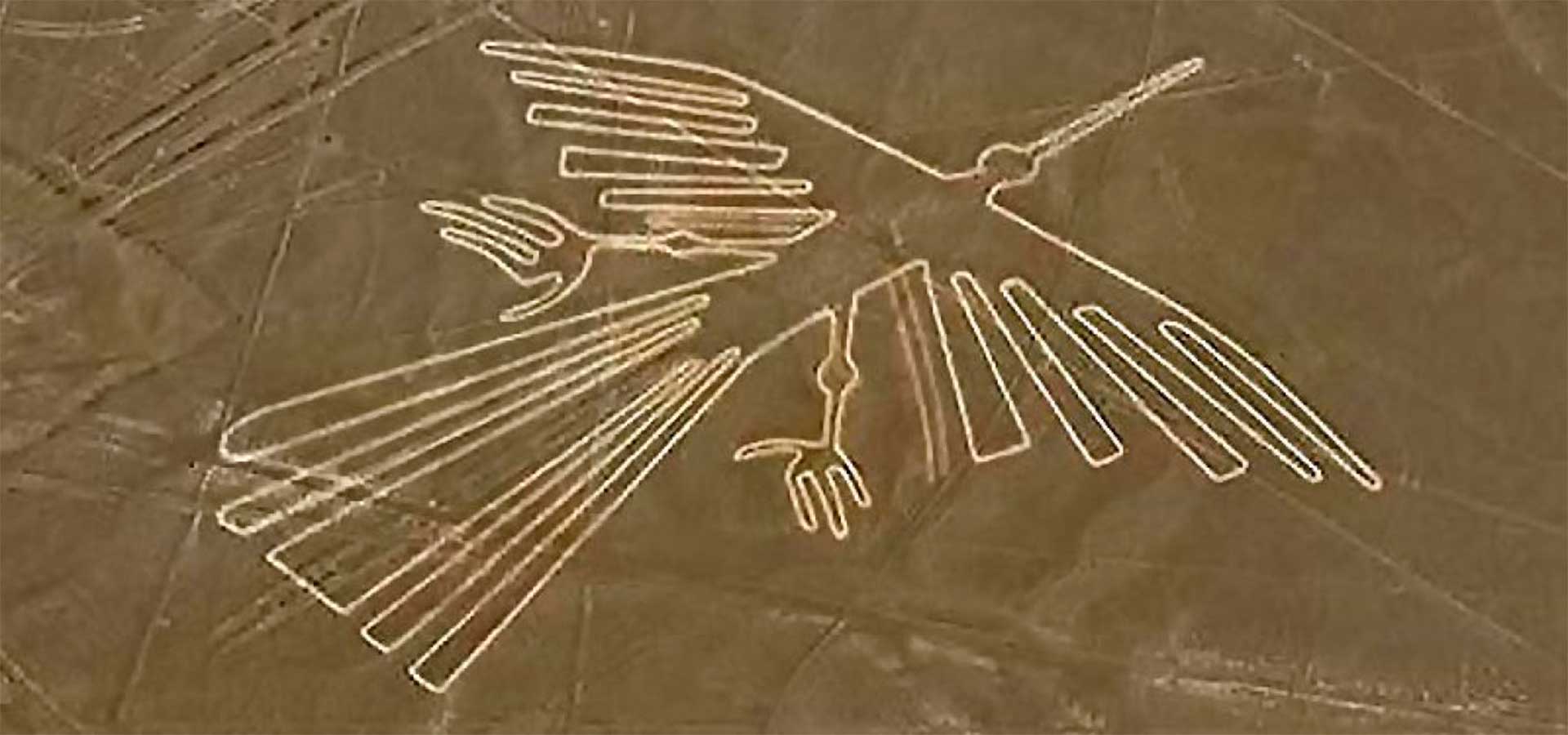 Sumario
Introducción 
I. Chamanismo:
1. Evidencia del chamanismo en el estudio de la medicina precolombina e Inca  
2. Definición de medicina chamánica
3. Aspectos generales del chamanismo
4. Ritual de la Ayahuasca  5. Rituales de curación 

II. Plantas Medicinales: 
1. Evidencia de plantas medicinales utilizadas en la medicina precolombina e Inca
2. Estudios empíricos de las plantas medicinales que se utilizaron en la medicina precolombina e Inca
Introducción a la medicina precolombina
En la cultura precolombina, la enfermedad era vista como resultado de un desequilibrio entre  cuerpo, espíritu y naturaleza, y el peor resultado probable era la muerte.
Según el pensamiento andino, este desequilibrio se debía principalmente a los malos espíritus.
La presencia de chamanes y curanderos era vital para poder recuperar el equilibrio, gracias a su capacidad para realizar rituales mágico-religiosos y curar enfermedades.
Por lo tanto, para comprender completamente la medicina precolombina, necesitamos deshacernos del pensamiento hipocrático y adentrarnos en la cosmovisión de estas culturas precolombinas.
Introducción a la medicina precolombina
La cultura prehispánica precolombina estaba íntimamente ligada a la naturaleza, compuesta por 4 elementos principales: tierra - fuego - aire - agua. 

La concepción andina precolombina utilizó esta relación con la naturaleza en mitos y creencias. E uso de plantas medicinales era común en las curas gracias al conocimiento de estas plantas y sus efectos (1). 

La medicina en el territorio americano precolombino se basaba en el chamanismo y la curación. Esto hizo que los chamanes y curanderos fueran responsables de la salud de la población (2). 






1. Frisancho Velarde Óscar. Concepción mágico-religiosa de la Medicina en la América Prehispánica. Acta méd. peruana  [Internet]. 2012  Abr [citado  2020  Mayo  2] ;  29( 2 ): 121-127. Disponible en: http://www.scielo.org.pe/scielo.php?script=sci_arttext&pid=S1728-59172012000200013&lng=es.
2. JORDÁN, RÉGULO G. FRANCO; RÉGULO, G. Chamanismo y plantas de poder en el mundo precolombino de la costa norte del Perú. Perspectivas latinoamericanas, 2015, p. 1-40.
Introducción a la medicina precolombina
En las culturas precolombinas, los chamanes se consideraban parte de una élite privilegiada vinculada al poder político. Actuaron como mediadores entre lo divino y lo terrenal, al mismo tiempo que preservaban los mitos y la tradición. 
Algunos chamanes fueron elegidos al nacer por determinación astrológica o después de sobrevivir a un desastre natural, como ser alcanzado por un rayo. 
Dada su importancia en la medicina precolombina, conviene estudiar a fondo el chamanismo, así como sus rituales y las plantas medicinales que utilizaban.
1. Medicina precolombina
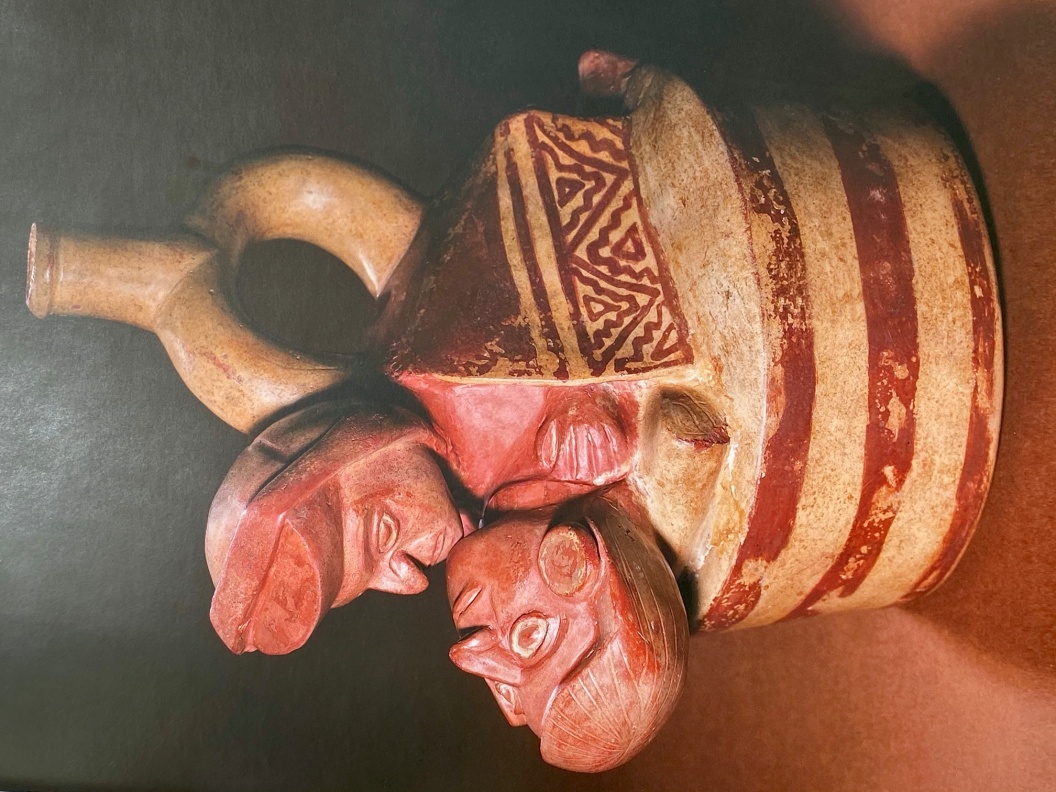 Los chamanes, curanderos y matronas eran los responsables de la salud de la población precolombina.
Entre ellos, los chamanes fueron vistos como mediadores entre dioses y personas. Tenían la tarea de mantener la salud de la población, tratar a los enfermos e incluso acompañar en la muerte.
1. Medicina precolombina
La medicina precolombina en el continente americano perfeccionó diversos procedimientos para lograr tratamientos efectivos. 
Debido a los estudios y narrativas de la Paleopatología, entre otros, los procedimientos desarrollados con mayor frecuencia en la medicina precolombina fueron: (4,5)
El uso de plantas medicinales
Las oraciones
Las ofrendas
Las invocaciones
Los cantos (3)
Además, en algunos casos, la curación de la enfermedad requería de cirugía.
   3. Hermida Bustos, Enrique. Paleopatología en la cerámica precolombina malformaciones, deformaciones o anormalidades en las culturas: Valdivia, Chorrera, Guangala y la To-lita. Diss. Universidad Internacional SEK, 2011 Tesis de Maestría en conservación y administración de bienes Culturales. Ecuador4. Medicina chamánica. Métodos de curación de una Tradición Milenaria. Enrique Gónzalez – Rubio Montoya. 5. El chamanismo entre los indios Ticuna Del Amazonas: Entre la Religión, la Magia y la representación dramática. Javier Ullán De La Rosa. Universidade Complutense – Madrid. España.
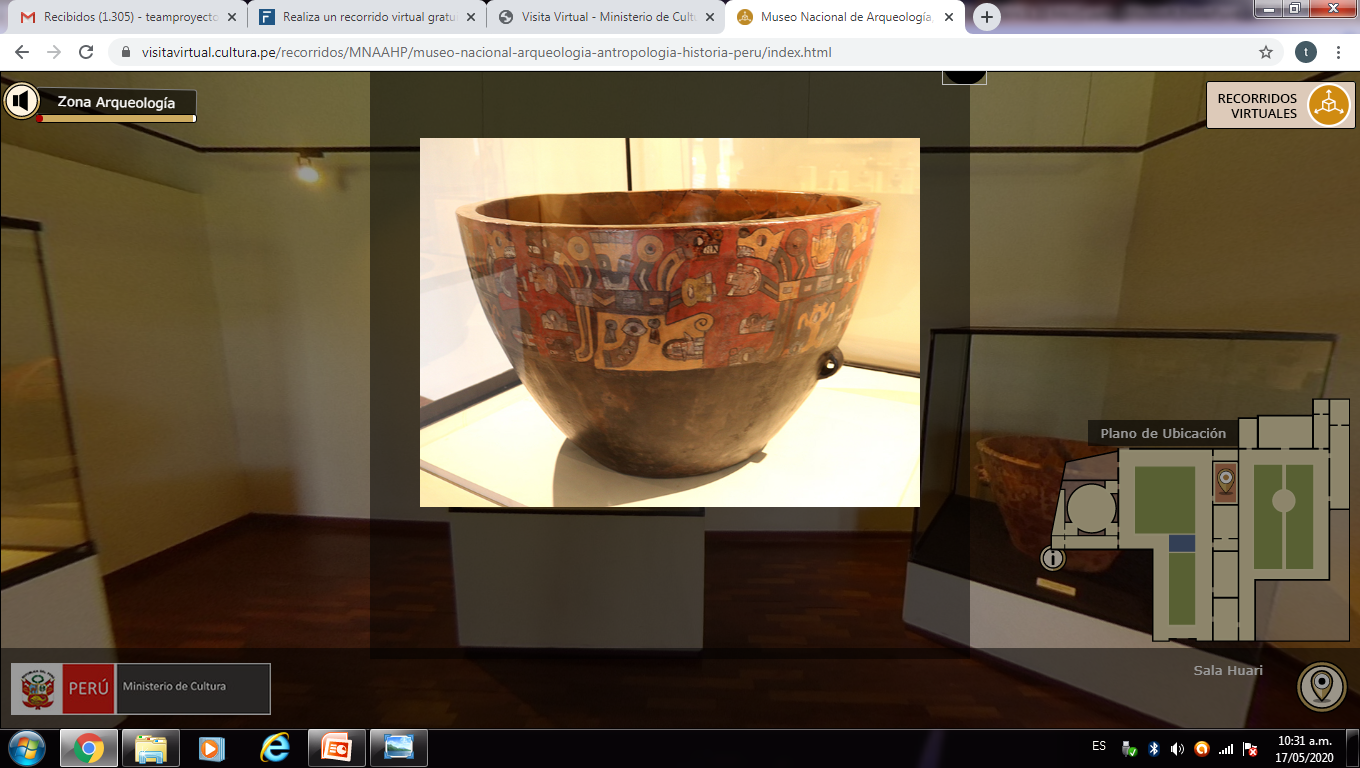 https://visitavirtual.cultura.pe/recorridos/MNAAHP/museo-nacional-arqueologia-antropologia-historia-peru/index.html
Curanderos
Botella Mochica IV (Perú)
Esta cerámica es la representación de un curandero en un acto de sanación a través de las manos.
6. Jordán, Régulo Franco. Oficiantes y curanderos moche, una visión desde la arqueología. Pueblo continente, 2016, vol. 23, no 1, p. 18-26.
2. Definiciones
Coexisten varias definiciones del chamanismo:
     
     «El chamán es un sacerdote-médico que usa la magia para curar a los enfermos, adivinar lo que se esconde y gestionar los eventos que afectan el bienestar de la población» (7). 
«El chamanismo es la técnica del éxtasis, a la que se añaden una serie de elementos culturales para que puedan coexistir con otras formas de religión y magia. Esto incluye todas las prácticas mediante las cuales un mortal puede adquirir poderes sobrenaturales, para bien o para mal, y todos los conceptos asociados a esas prácticas». (8)
7.   Diccionario Enciclopédico Oceano Uno. Editorial: Océano Langenscheidt8.   Apuntes de Medicina Tradicional. La racionalización de lo irracional. Fernando Cabieses.
2. Definición de la medicina chamánica
«Uno de los principales poderes chamánicos es el de realizar curaciones, tanto de enfermedades físicas como de trastornos del espíritu. En el Perú actual también se llaman curanderos o médicos vegetalistas, debido al profundo conocimiento sobre la aplicación y las propiedades de las plantas, tanto medicinales como psicoactivas. Es interesante destacar que en este mismo contexto cultural las plantas psicoactivas, también consideradas como plantas maestras o de poder, son genéricamente designadas como “la medicina”». (9)
9.  Llamazares, Ana María. "Occidente herido: el potencial sanador del chamanismo en el mundo contemporáneo." (2013).
2. Definición de la medicina chamánica
Cerámica Mochica (Perú) que representa a un curandero masticando hojas de coca
6. Jordán, Régulo Franco. Oficiantes y curanderos moche, una visión desde la arqueología. Pueblo continente, 2016, vol. 23, no 1, p. 18-26.
2. Definición de la medicina chamánica
Destaca el uso de dos tipos de plantas en la medicina chamánica precolombina:
El uso ritual de plantas psicoactivas
El uso de plantas medicinales
Las plantas psicoactivas son consideradas sagradas y además de las propiedades curativas, contienen la posibilidad de poner a la persona que las ingiere, en un estado de consciencia amplificado equiparable al trance extático.
9. Llamazares, Ana María. "Occidente herido: el potencial sanador del chamanismo en el mundo contemporáneo." (2013).
10. Exposición. Chamanes y divinidades del Ecuador Precolombino. Comisario: Santiago Ontaneda-Luciano investigador de la Dirección de Museos y Sitios Arqueológicos de la Subsecretaría Técnica de Memoria Social del Ministerio de Cultura y de Patrimonio ecuatoriano. Consejero científico: Francisco Valdez, investigador en PALOC (Patrimonios Locales y Gobernanza), unidad mixta de investigación del IRD y del Muséum National d’Histoire Naturelle.
3. Caracteristicas de la medicina chamánica
Durante el trance extático se modifica la percepción de un modo global y ya sea a través de sensaciones corporales, auditivas, visiones o impactos cognitivos, se puede entrar en contacto con entidades o planos sobrenaturales. (7)

Para el chamanismo el uso de plantas psicoactivas era fundamental. Son consideradas sagradas y no son sólo fundamentales para el proceso de curación. También lo son para acceder a estados de consciencia amplificada de tal modo que el paciente puede ver más allá de la dolencia física.
7. Llamazares, Ana María. "Occidente herido: el potencial sanador del chamanismo en el mundo contemporáneo." (2013).
3. Caracteristicas de la medicina chamánica
«El estado de consciencia que producen las plantas sagradas aumenta la sensibilidad de tal modo que la persona es capaz de captar energías y vibraciones que la consciencia ordinaria no puede registrar. Esto ha sido comparado con la emergencia de un “sexto sentido”, un estado de “hiperestesia” en el que la sensibilidad está súper desarrollada. Esto resulta fundamental para el proceso de curación pues gran parte del trabajo chamánico es de naturaleza energética y resulta invisible a los ojos normales. En la mayor parte de los casos el chamán debe tomar las plantas para poder captar el estado bioenergético de las personas y también, operar sobre ellas utilizando esas fuerzas.» (9)
9. Llamazares, Ana María. "Occidente herido: el potencial sanador del chamanismo en el mundo contemporáneo." (2013).
3. Caracteristicas de la medicina chamánica
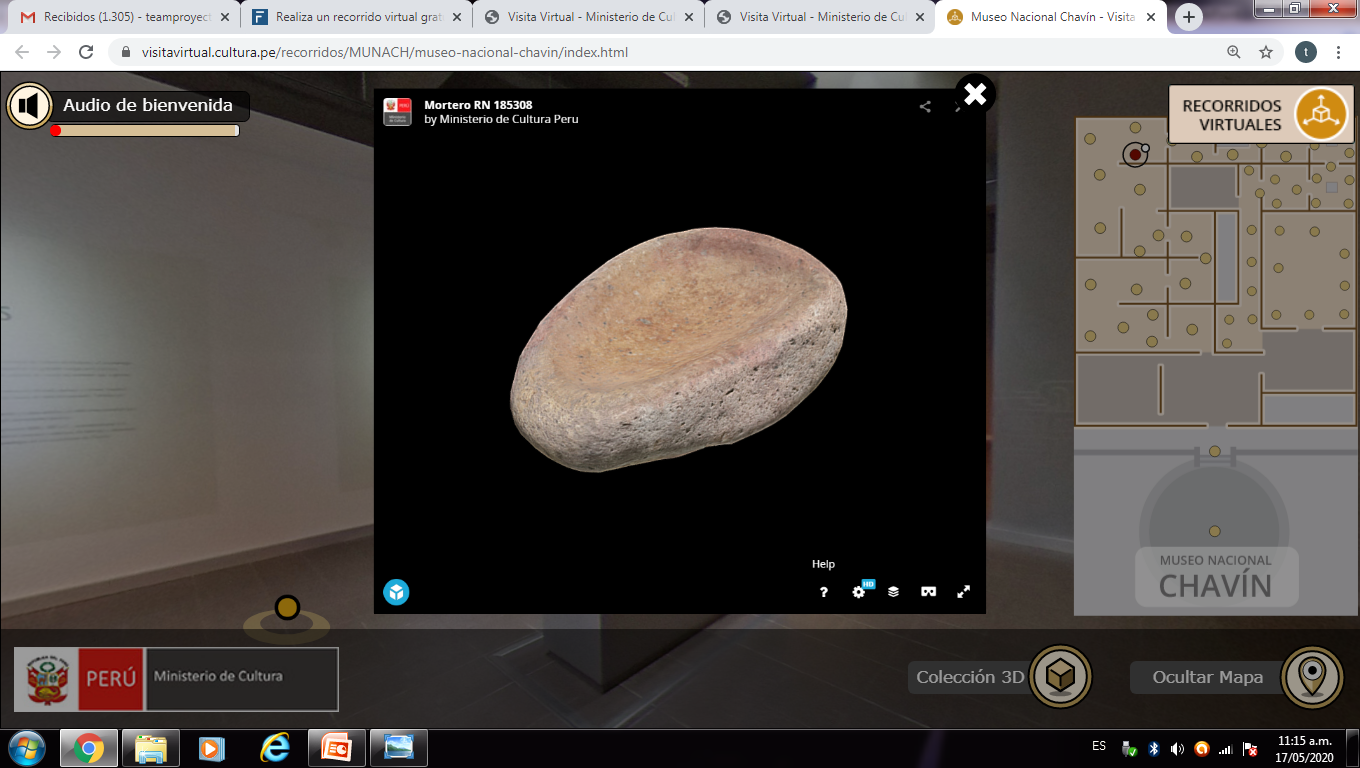 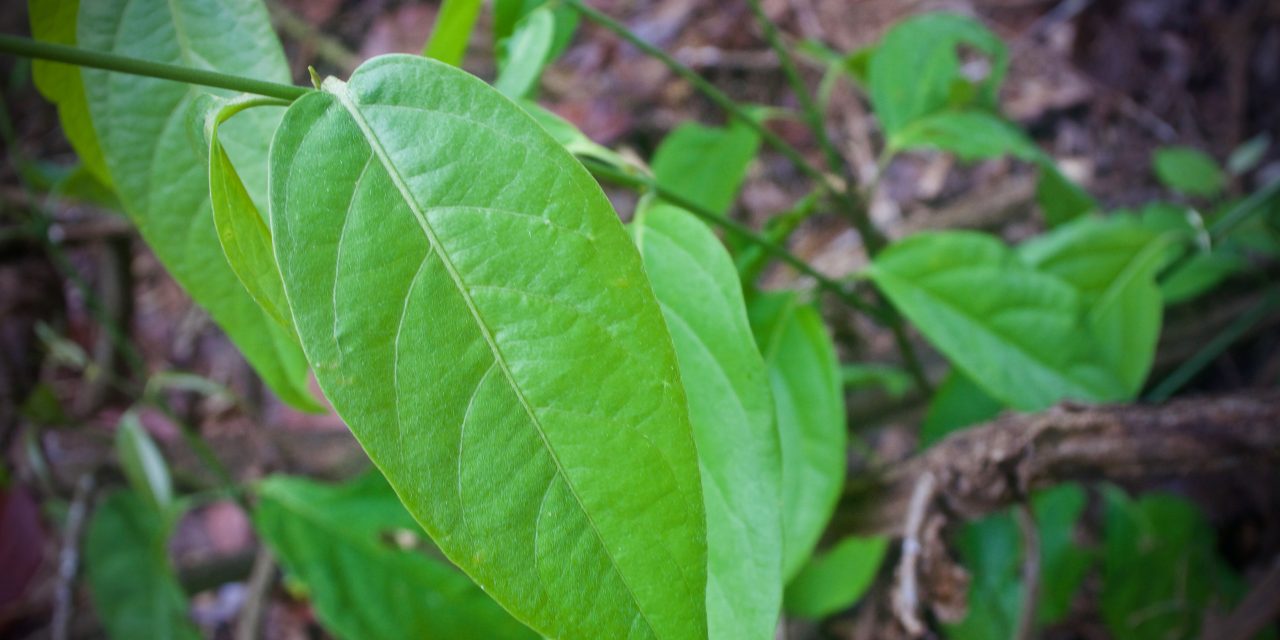 El uso de plantas como la Ayahuasca fue fundamental en la medicina chamánica precolombina. Se usaba para acceder a otros planos de realidad a través de “una conciencia amplificada” para analizar y comprender el problema del desequilibrio.
Mortero de piedra utilizado en la preparación de medicamentos.

https://visitavirtual.cultura.pe/recorridos/MUNACH/museo-nacional-chavin/index.html
Ayahuasca
11. Castillo. J; Chamanismo Piaroa. En: Poveda, J.M. (Ed) Chamanismo. El arte natural de curar; Temas de Hoy; Madrid; 1997. p.357-362.
3. Caracteristicas de la medicina chamánica
En Perú existen distintas tradiciones regionales de chamanismo, cada una con particularidades en lo referente a la disposición del espacio, los insumos utilizados y la manera de conceptualizar aquello que está más allá del alcance humano.
La evidencia muestra que las culturas precolombinas también tuvieron varios chamanes. Así se muestra en cerámicas y hallazgos arqueológicos, especialmente en los materiales utilizados, en los espacios de curación y en la metodología.
En las culturas precolombinas existen diferencias entre los chamanes de la costa, los Andes y la selva amazónica. Además, existen diferencias entre los chamanes del norte, del centro y del sur.
Norte: incluye a los chamanes de la selva amazónica que usaban plantas medicinales en sus rituales de curación, incluido el ritual de Ayahuasca. Se ha encontrado información sobre el uso de animales, del mar y de la selva (serpientes).
Centro y Sur: los chamanes de estas zonas usaban frecuentemente hojas de coca y otras plantas nativas que crecían solo en altitudes medias y altas. Se ha encontrado información sobre el uso de animales como las llamas.
15. Diego Alonso Huerta Jiménez. Chamanismo y  Turismo Místico en el  Perú: Un Estado De la Cuestión. Novum Otium 2(1) 2016 . ISSN 2414-0759
3. Caracteristicas de la medicina chamánica
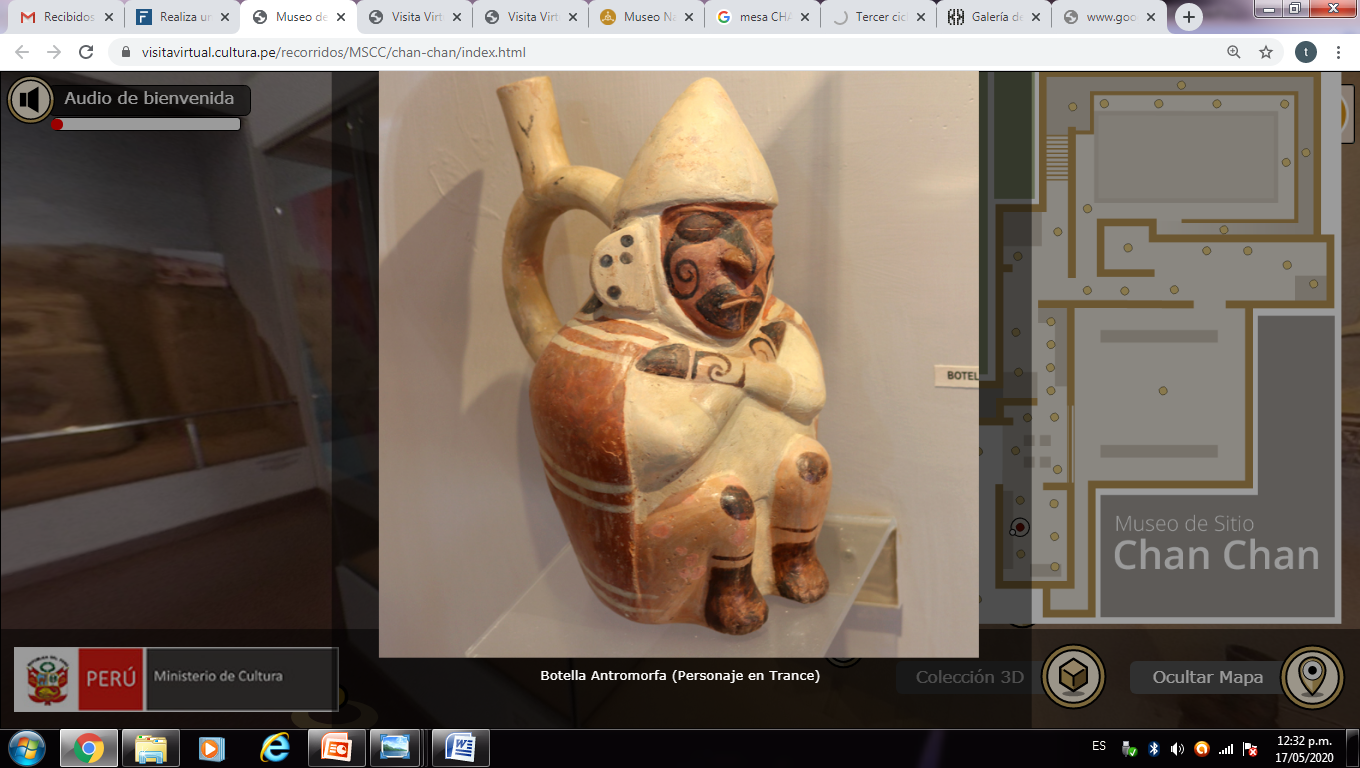 La vida de los chamanes nunca fue estática, sino que asciende a medida que crece su competencia. El escalón superior es el chamán de espíritu o "espiritista“.
Los chamanes espiritistas conocen la técnica del trance, momento durante el cual su espíritu abandonará su cuerpo para que sea poseído por espíritus "extrahumanos" que operarán la curación en su lugar. 
Debido al contacto con un universo paralelo este tipo de curación por incorporación de espíritus es más efectiva. (16)
Museo de Sitio Chan Chan:

Botella Antropomorfa (Personaje en Trance)

https://visitavirtual.cultura.pe/recorridos/MSCC/chan-chan/index.html
16. Javier Ullán De La Rosa. El chamanismo entre los indios Ticuna Del Amazonas: Entre la Religión, la Magia y la representación dramática. Universidad Complutense – Madrid. España.
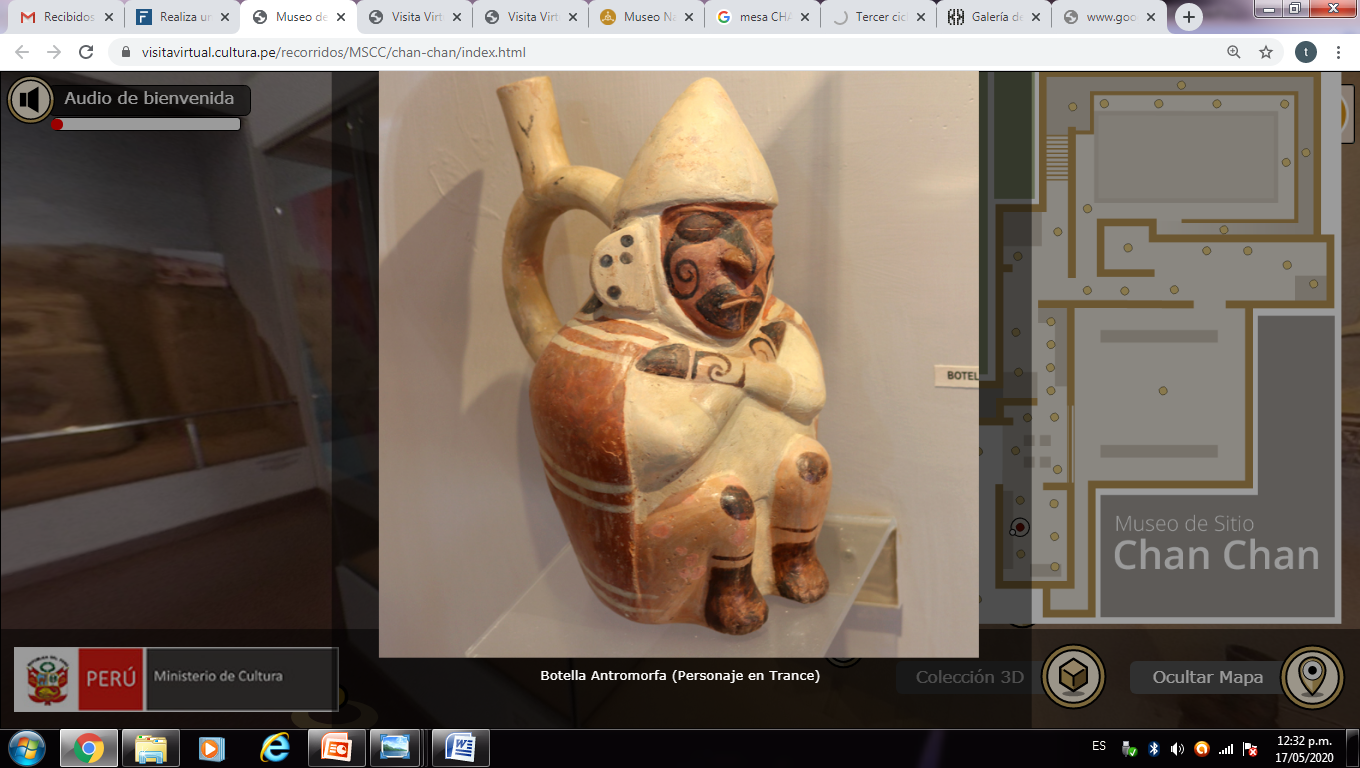 3. Características de la medicina chamánica
El Chamán fue un curandero presente en la cultura precolombina cuya influencia no pudo extinguirse tras la conquista.
A través del trance, los chamanes logran «que su alma abandone el cuerpo y adquiera así la capacidad de explorar el plano de los espíritus».
Este poder de moverse libremente a través de los mundos sobrenaturales fue reconocido por la gente, permitiendo a los chamanes "conducir las almas de sus pacientes".
12. Carlos Musso. Medicina chamánica: su análisis desde una perspectiva científica. Rev. Hosp. Ital. B.Aires 2015; 35(4): 142-144.
3. Características de la medicina chamánica
Los antiguos peruanos dejaron testimonios en sus cerámicas sobre la comunicación de los chamanes con las fuerzas espirituales y la interrelación respetuosa del ser humano con las demás especies vivientes, vegetales y animales, así como con los demás elementos de la creación. (9)

Las funciones de los chamanes:

Veían el alma humana, reconocían los problemas y dramas de cada persona, escuchando al paciente.

Trataban diversas dolencias. 

Purificaban hogares y personas. 

Acompañaban en la muerte proporcionando comodidad y apoyando a los pacientes.  

Debido a sus creencias en el más allá honraban la muerte de una persona enterrándolos con ofrendas y artículos personales.

Una función vital del chamán para las comunidades era ser el guardián de la tradición y del equilibrio psicofísico de la comunidad. Se les encomendó la tarea de actualizar sus conocimientos sobre plantas, rituales y enfermedades para brindar un servicio comunitario.
9, Occidente Herido: El Potencial Sanador Del Chamanismo en el Mundo Contemporáneo. Mg. Ana María Llamazares .18. Llamazares, Ana María; Arte chamánico: visiones del universo. En: Llamazares y Martínez Sarasola (Eds.) El lenguaje de los dioses; Buenos Aires; Biblos; 2004. p. 107-108.
19. Martínez Sarasola, Carlos. (2010) De manera sagrada y en celebración. Cap.4 Realidad, mundo invisible y cosmovisión. (Fragmentos Pág.160-202). Editorial Biblos: Buenos Aires.
3. Características de la medicina chamánica
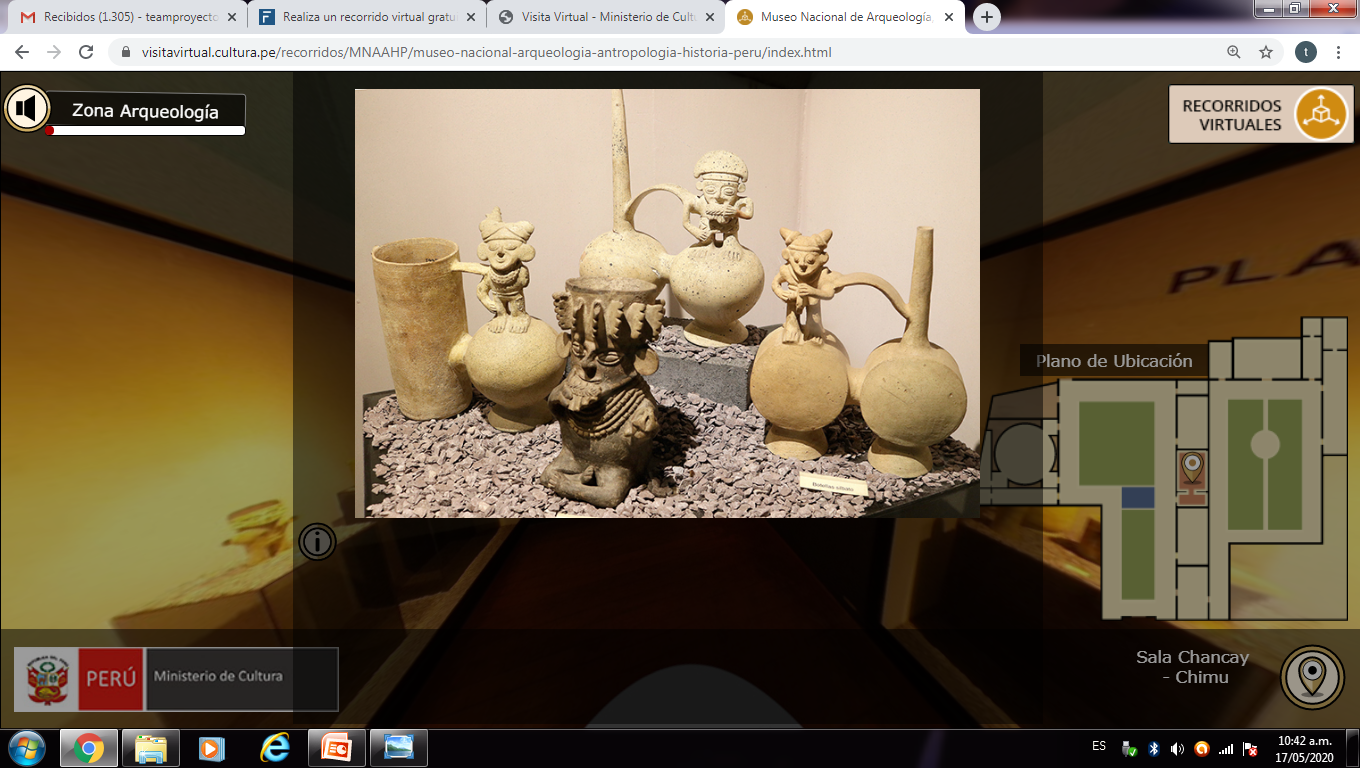 El chamanismo define una experiencia en la que el chamán refleja el sufrimiento físico y mental de las personas. (13)
El chamanismo es definido como: «una de las formas con que los hombres, a través del tiempo, han inducido, manipulado y explotado los estados profundos de la conciencia alterada». (14)
13. Dos aproximaciones al chamanismo. Sergio Espinosa Proa. Universidad Autónoma de Zacatecas.14. Los chamanes de la prehistoria. Jean Clottes. David Lewis-Williams. Recensión crítica. Rafael Montes Gutiérrez. Profesor de Geografía e Historia.
3. Características de la medicina chamánica
Los curanderos prehispánicos de Perú usaban varias plantas medicinales. La prueba actual son los más de 1400 especies de plantas medicinales nativas registradas en el país, muchas de las cuales se utilizan en la medicina tradicional.
Hoy en día, muchos curanderos, chamanes y médicos naturópatas conservan las tradiciones y el conocimiento de estas plantas.  
Los curanderos utilizaron las plantas mediante la observación progresiva de sus propiedades curativas y transmitieron este conocimiento a las siguientes generaciones.
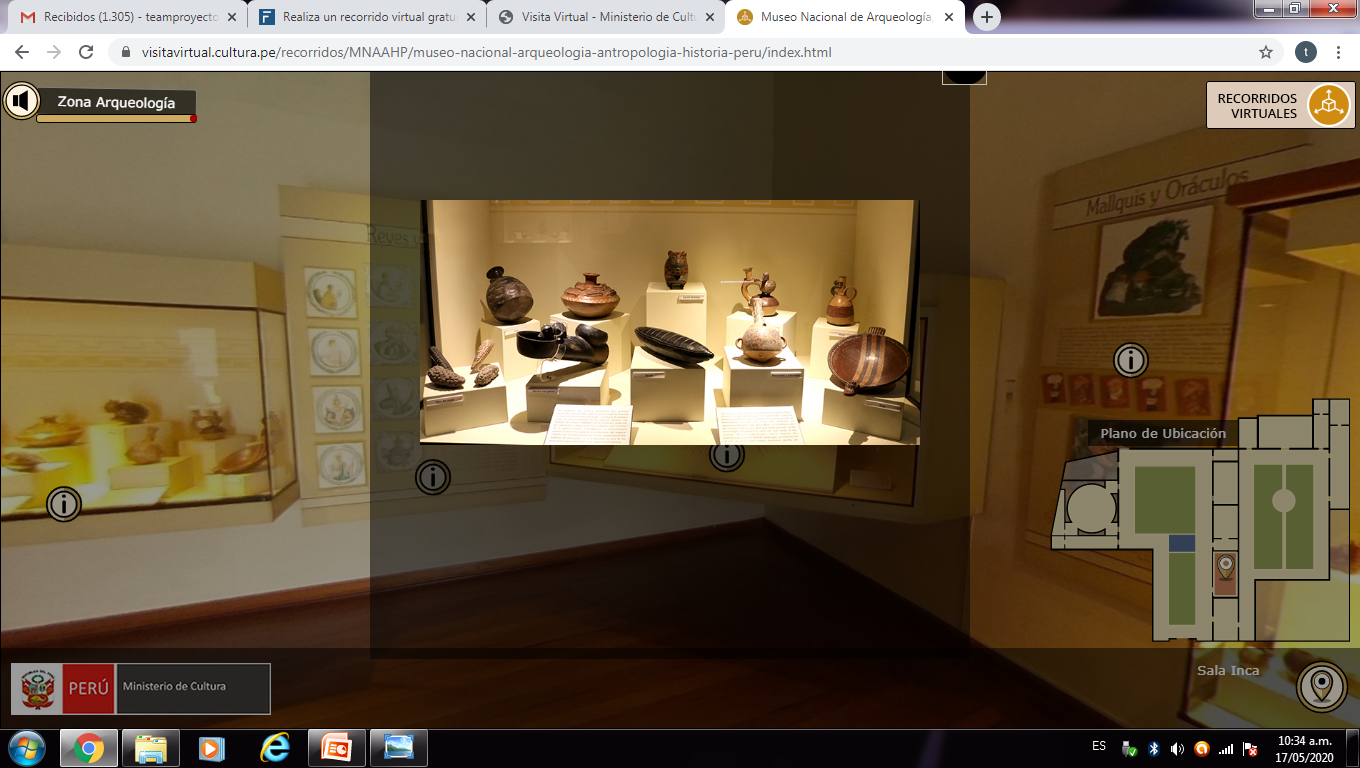 https://visitavirtual.cultura.pe/recorridos/MNAAHP/museo-nacional-arqueologia-antropologia-historia-peru/index.html
17. Pamo Reyna Oscar. Medicina Prehispánica. En Alarcón Graciela, Espinoza Luis, Pamo-Reyna Oscar, Eds. Medicina y Reumatología Peruanas: historia y aportes. Lima, Comité Organizador PANLAR 2006.
3. Características de la medicina chamánica
El conocimiento chamánico era doble.
Los chamanes curaron enfermedades físicas y aflicciones espirituales.
La medicina chamánica actual se basa en la concepción integral y multidimensional de las personas, su salud, realidad y enfermedad. Esta es la principal diferencia con la medicina moderna.
El potencial curativo físico y espiritual es probablemente la razón por la que la medicina chamánica ha prevalecido a lo largo de la historia.
12. Carlos Musso. Medicina chamánica: su análisis desde una perspectiva científica. Rev. Hosp. Ital. B.Aires 2015; 35(4): 142-144.
19. Llamazares, a. M. The wounded west: The healing potential of shamanism in the contemporary world. ReVision, 2015, vol. 23, no 2&3, p. 6-23.
3. Características de la medicina chamánica
Para comprender a los curanderos precolombinos es importante reconocer la relación entre el paciente y el chamán:
En el ritual de curación, el curandero y el paciente se alinean para el proceso. Esto significa que el chamán ubica y equilibra los aspectos físicos, mentales y espirituales del paciente, logrando la salud al alcanzar el equilibrio.
Los chamanes utilizaron varios recursos en las sesiones de curación:
 Tabaco: Se utilizaba para "limpiar y restaurar" a la persona, mediante una soplada.
 Mesa chamánica de trabajo : Se extendía una manta sobre el suelo y sobre ella se ponían varios elementos y herramientas.
 Cantos, bailes e instrumentos musicales: El chamán usaba la música durante la curación para invocar a los buenos espíritus o ahuyentar a los malignos. Esto mantendría o recuperaría el equilibrio y la armonía entre la salud física, mental y espiritual.
19. Martínez Sarasola, Carlos. (2010) De manera sagrada y en celebración. Cap.4 Realidad, mundo invisible y cosmovisión. (Fragmentos Pág.160-202). Editorial Biblos: Buenos Aires.
3. Características de la medicina chamánica
Mesa chamánica de trabajo:
Hojas de tabaco para «dominar» al oponente y utilizar el encantamiento de los cerros y lagos.
Agua de las lagunas de Las Huaringas (distrito de Huancabamba).
Agua de flores, agua de colonia y agua de Kananga para proteger y florecer. 
Pisco o aguardiente para agregar a la medicina (tabaco) y un espóndilo para fortalecerla.
Dos dagas para «enviar cosas malas al enemigo». 
Cuernos de toro para deshacer los maleficios.
Cerraduras elaboradas con hierbas medicinales para «curar y florecer».
Limas para «endulzar y refrescar» cualquier tipo de negocio.
Azúcar blanca para florecer y enriquecer.
Rosas blancas para sanear y despejar la mente. Además, para atraer buenos clientes al negocio.
Una campana para llamar a los “espíritus del susto”.
Una chungana o sonaja para evocar el viento y la virtud.
Prodigioso Perú profundo
3. Características de la medicina chamánica
Mesa chamánica de trabajo
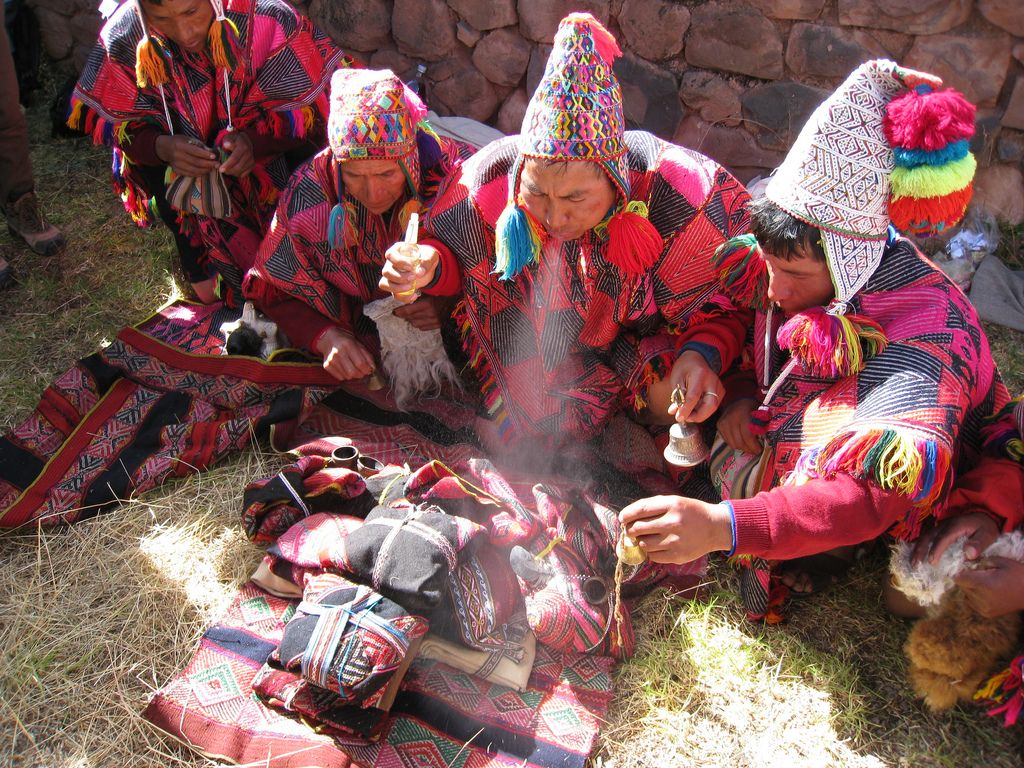 La mesa de trabajo en el chamanismo peruano
4. Rituales Chamánicos
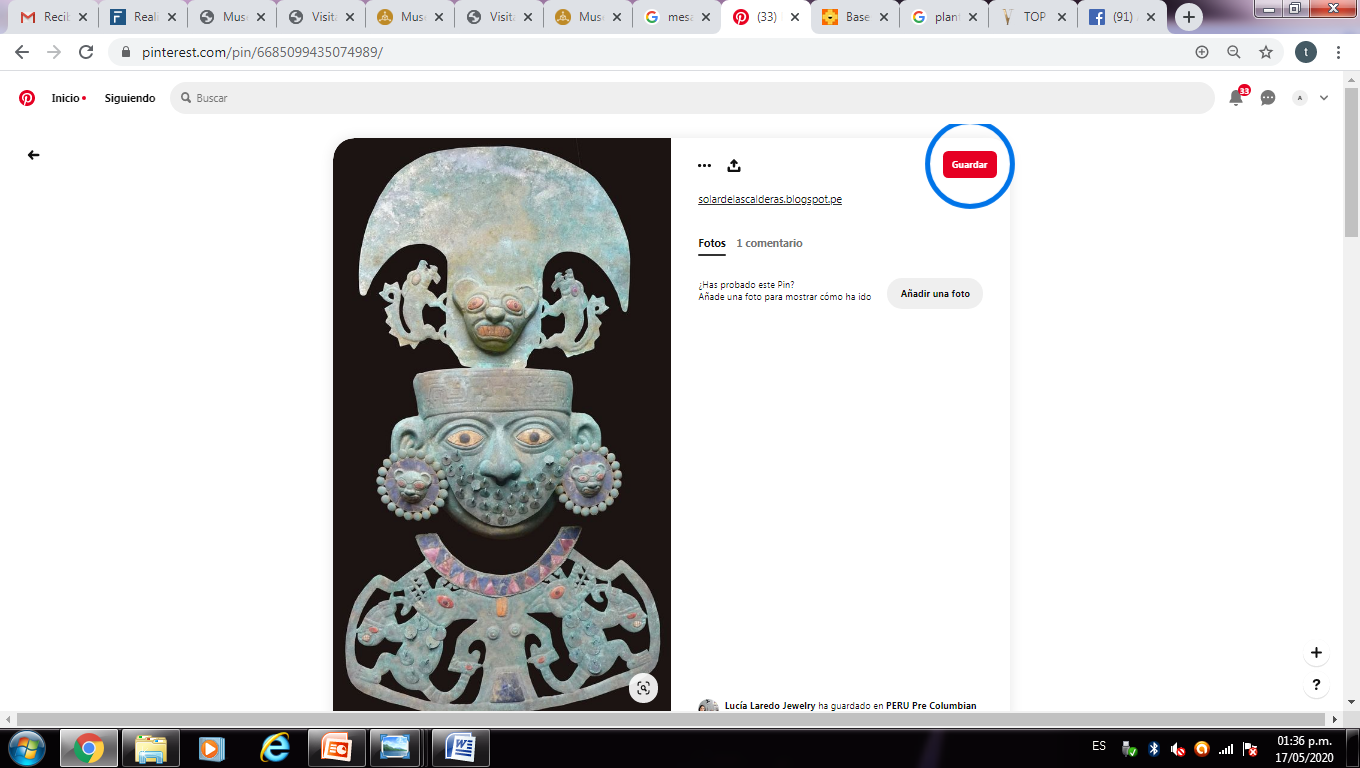 4. Rituales Chamánicos
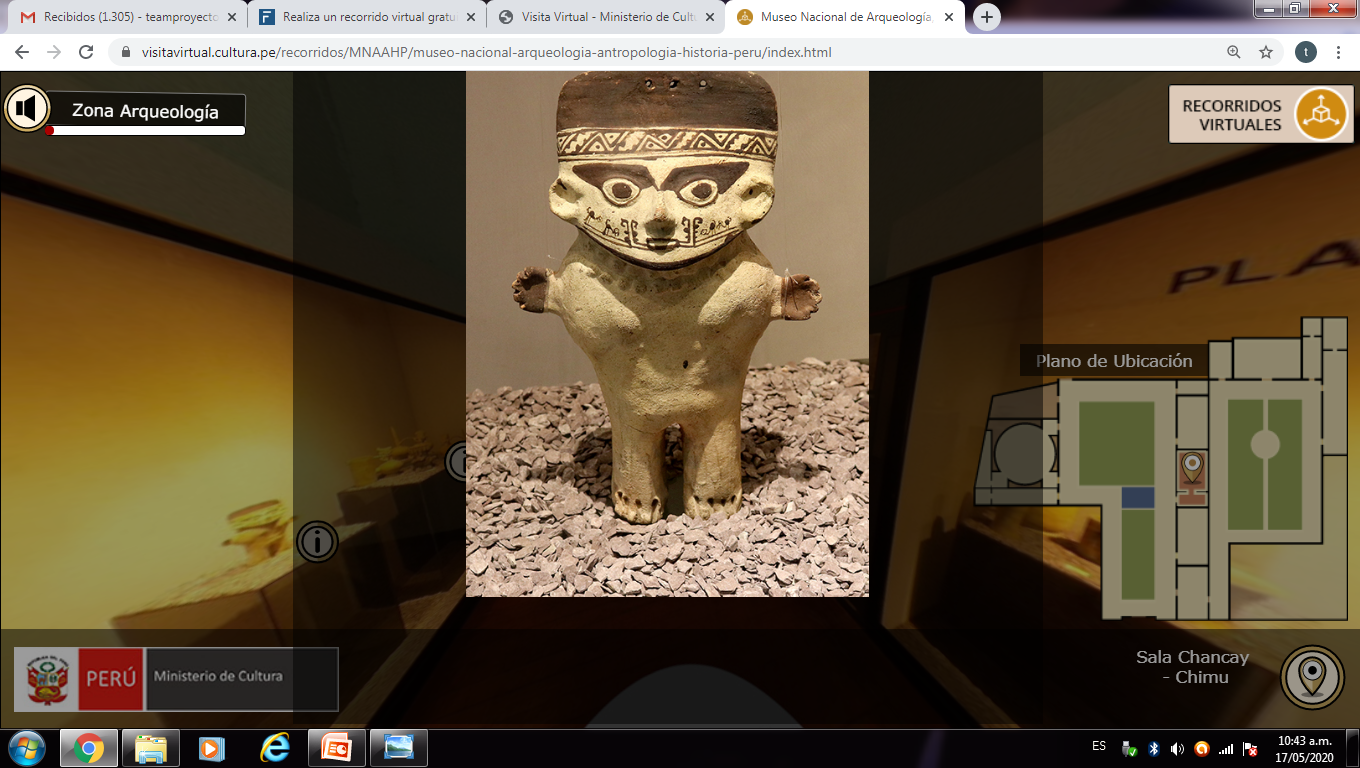 Separación: consiste en el aislamiento físico o simbólico del individuo, para separarlo de la causa de la enfermedad.

Reincorporación: ocurre cuando el individuo adquiere un nuevo estatus y se reincorpora a la sociedad como un nuevo miembro.
https://visitavirtual.cultura.pe/recorridos/MNAAHP/museo-nacional-arqueologia-antropologia-historia-peru/index.html
20. Exposición. Chamanes y divinidades del Ecuador Precolombino. Comisario: Santiago Ontaneda-Luciano investigador de la Dirección de Museos y Sitios Arqueológicos de la Subsecretaría Técnica de Memoria Social del Ministerio de Cultura y de Patrimonio ecuatoriano. Consejero científico: Francisco Valdez, investigador en PALOC (Patrimonios Locales y Gobernanza), unidad mixta de investigación del IRD y del Muséum National d’Histoire Naturelle.
4. Rituales Chamánicos
En el chamanismo los rituales de iniciación suceden en varias etapas de la vida:
Los ritos en torno al nacimiento
Preparación junto a sus maestros durante la pubertad 
Los rituales de iniciación de los chamanes 
Investidura guerrera
Estos rituales tienen tres etapas: separación, etapa “liminar” y reincorporación.
Rituales para controlar el tiempo:

Algunos chamanes tenían conocimientos sobre el cosmos, lo que les permitía predecir lluvias o sequías, lo cual fue muy útil en el trabajo agrícola.
20. Exposición. Chamanes y divinidades del Ecuador Precolombino. Comisario: Santiago Ontaneda-Luciano investigador de la Dirección de Museos y Sitios Arqueológicos de la Subsecretaría Técnica de Memoria Social del Ministerio de Cultura y de Patrimonio ecuatoriano. Consejero científico: Francisco Valdez, investigador en PALOC (Patrimonios Locales y Gobernanza), unidad mixta de investigación del IRD y del Muséum National d’Histoire Naturelle.
Fuente: Exposición. Chamanes y divinidades del Ecuador Precolombino. Comisario: Santiago Ontaneda-Luciano investigador de la Dirección de Museos y Sitios Arqueológicos de la Subsecretaría Técnica de Memoria Social del Ministerio de Cultura y de Patrimonio ecuatoriano. Consejero científico: Francisco Valdez, investigador en PALOC (Patrimonios Locales y Gobernanza), unidad mixta de investigación del IRD y del Muséum National d’Histoire Naturelle.
4. Rituales Chamánicos
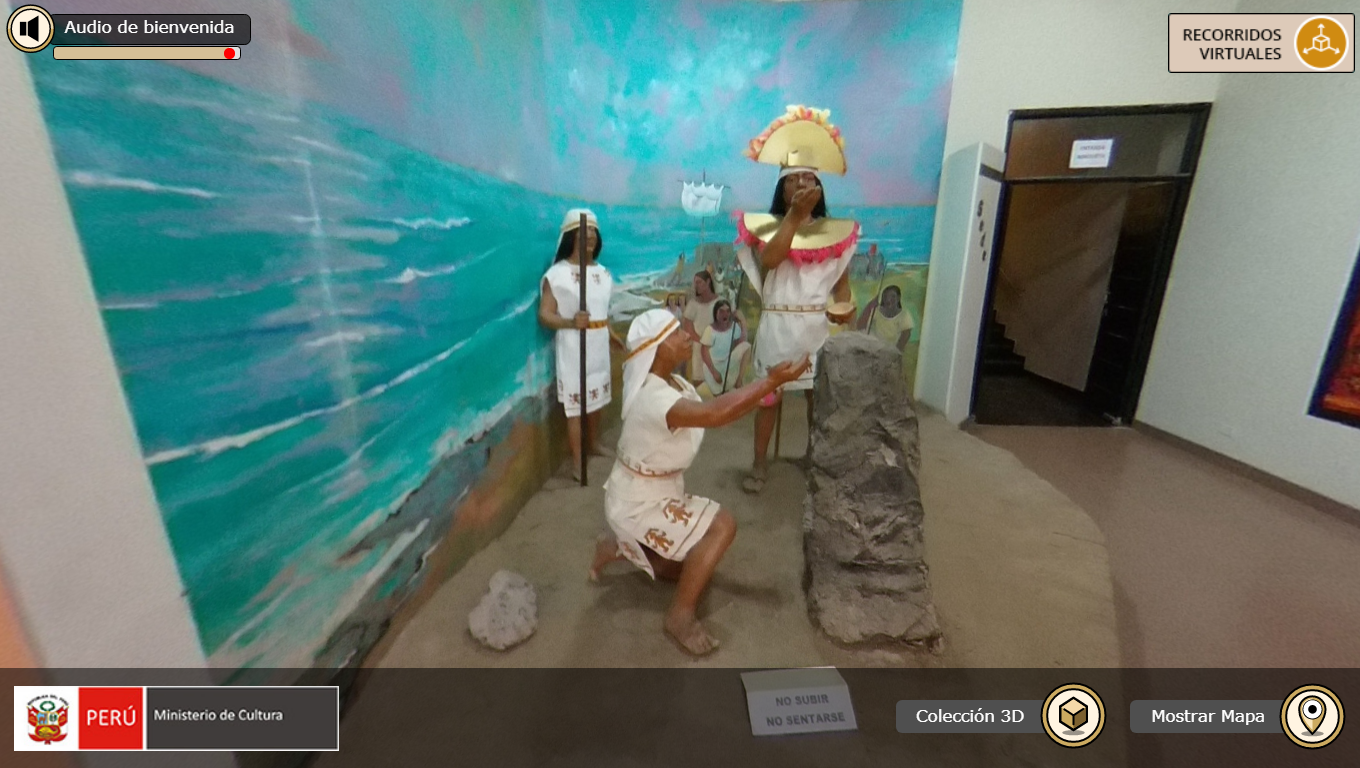 Rituales de los sacrificios:

Antiguos sacrificios precolombinos. “Es un sacrificio de muerte para que se conceda la vida”. Se hicieron ofrendas a los dioses.
Fuente: Exposición. Chamanes y divinidades del Ecuador Precolombino. Comisario: Santiago Ontaneda-Luciano investigador de la Dirección de Museos y Sitios Arqueológicos de la Subsecretaría Técnica de Memoria Social del Ministerio de Cultura y de Patrimonio ecuatoriano. Consejero científico: Francisco Valdez, investigador en PALOC (Patrimonios Locales y Gobernanza), unidad mixta de investigación del IRD y del Muséum National d’Histoire Naturelle.
4. Rituales Chamánicos
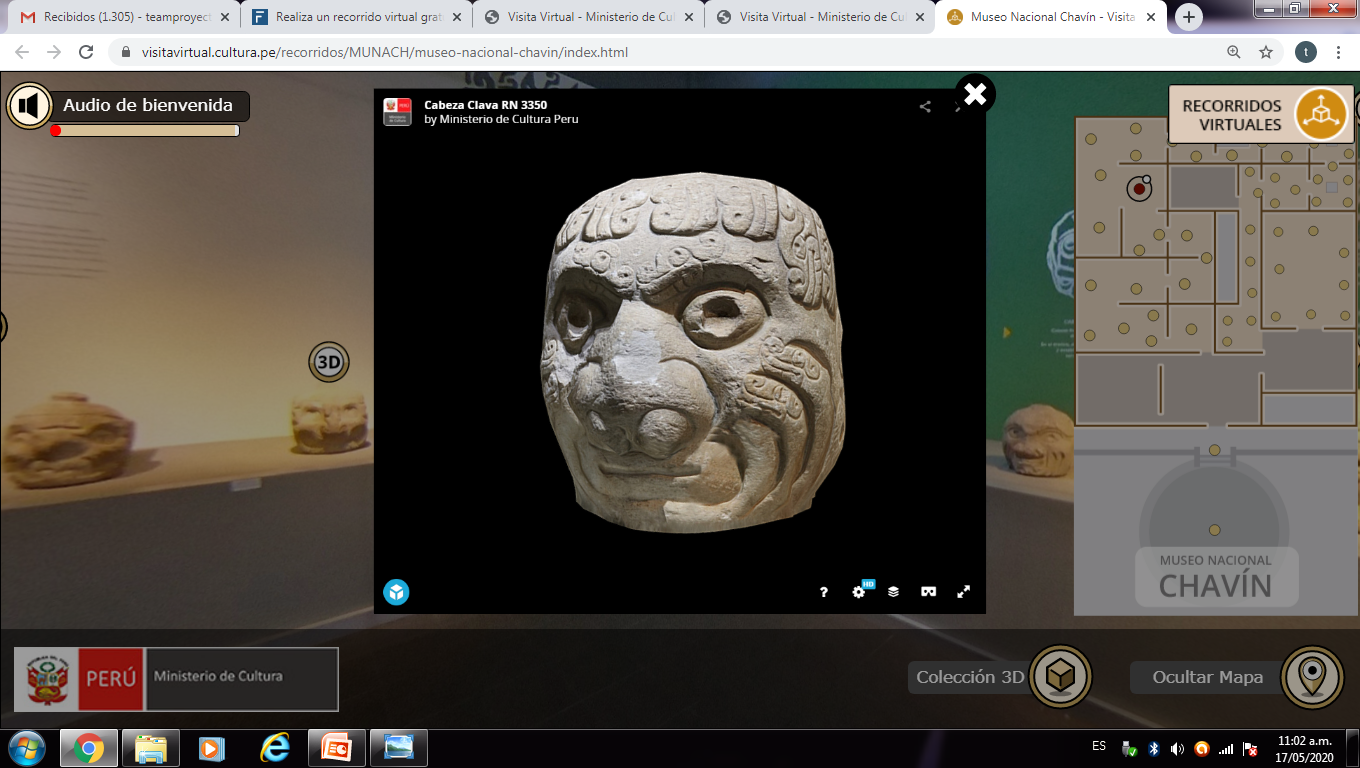 Rituales de sanación: El chaman curandero

Los chamanes realizaron varios rituales para establecer el equilibrio físico, mental, emocional y espiritual en los  enfermos. 
En otras palabras, los chamanes abordaron la salud y la enfermedad de una manera global. 
Conocían los secretos de las plantas psicotrópicas, como el tabaco y la ayahuasca.
A través de sus rituales de sanación aspiraban a curar, equilibrar y purificar utilizando plantas medicinales y psicotrópicas.
https://visitavirtual.cultura.pe/recorridos/MUNACH/museo-nacional-chavin/index.html
Cabeza clava con decoraciones de serpiente, a manera de cabello.
Fuente: Exposición. Chamanes y divinidades del Ecuador Precolombino. Comisario: Santiago Ontaneda-Luciano investigador de la Dirección de Museos y Sitios Arqueológicos de la Subsecretaría Técnica de Memoria Social del Ministerio de Cultura y de Patrimonio ecuatoriano. Consejero científico: Francisco Valdez, investigador en PALOC (Patrimonios Locales y Gobernanza), unidad mixta de investigación del IRD y del Muséum National d’Histoire Naturelle.
4. Rituales Chamánicos
Rituales de sanación: El chaman curandero
Los curanderos chamanes eran responsables de curar a las personas. Desarrollaron una relación de comunicación y ayuda con sus pacientes. Sus roles fueron:
1) Restauración de la salud.
2) Depuración.
3) Purificación.
4) Reparación.
5) Mejorar las relaciones del individuo con el grupo y su entorno.
4. Rituales Chamánicos
Rituales de sanación: El chaman curandero
Los chamanes preparaban su propia medicina.
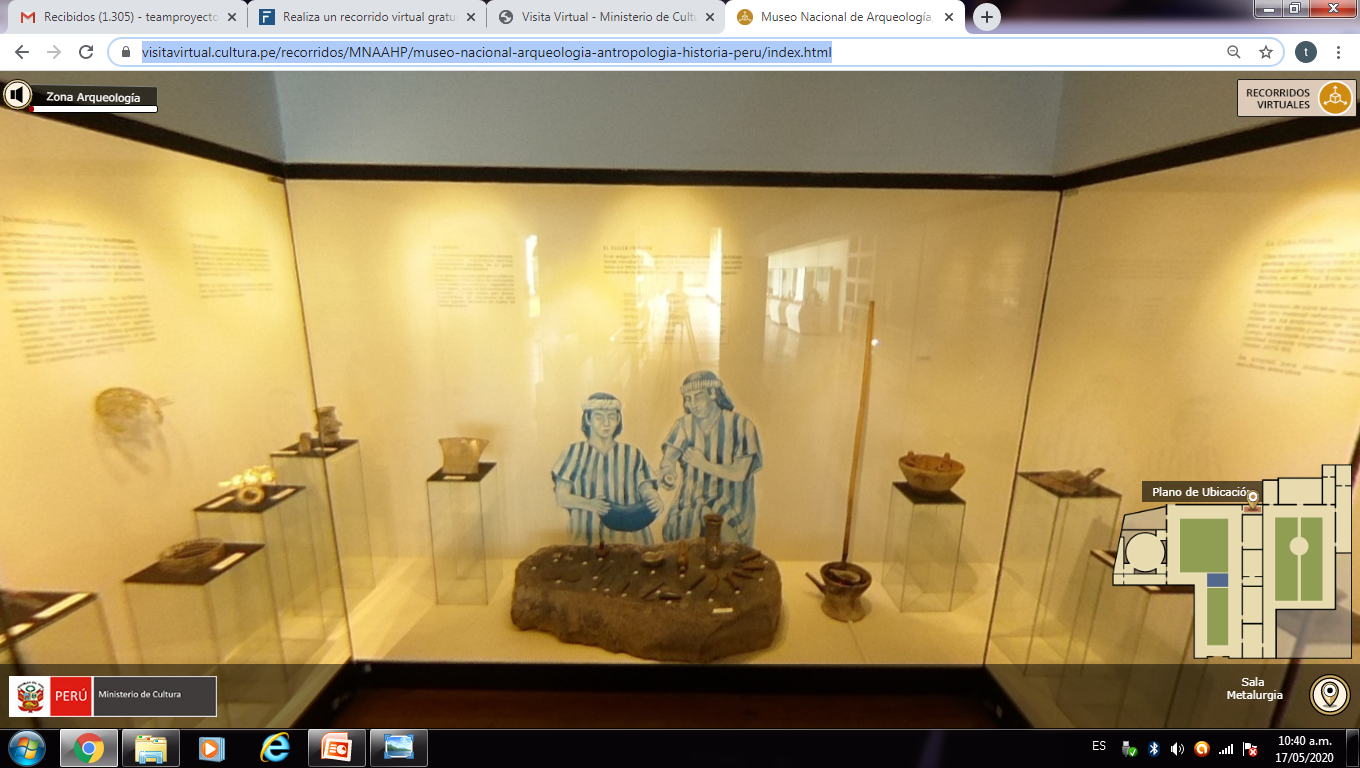 https://visitavirtual.cultura.pe/recorridos/MNAAHP/museo-nacional-arqueologia-antropologia-historia-peru/index.html
4. Rituales Chamánicos
Rituales Funerarios
 En el mundo chamánico la vida y la muerte eran de gran importancia, por lo que había rituales para ambos.

En la cultura precolombina la muerte era importante ya que era la oportunidad para que los muertos regresaran a la madre tierra para un renacimiento posterior.

El estudio de los restos arqueológicos reveló que las prácticas mortuorias variaban según el estatus social de la persona: algunas eran enterradas en tumbas sencillas, mientras que otras eran enterradas en tumbas ostentosas. Los individuos de la clase alta fueron envueltos en "fardos".
Fuente: Exposición. Chamanes y divinidades del Ecuador Precolombino. Comisario: Santiago Ontaneda-Luciano investigador de la Dirección de Museos y Sitios Arqueológicos de la Subsecretaría Técnica de Memoria Social del Ministerio de Cultura y de Patrimonio ecuatoriano. Consejero científico: Francisco Valdez, investigador en PALOC (Patrimonios Locales y Gobernanza), unidad mixta de investigación del IRD y del Muséum National d’Histoire Naturelle.
4. Rituales Chamánicos
Rituales funerarios. Máscaras con el rostro de la muerte.
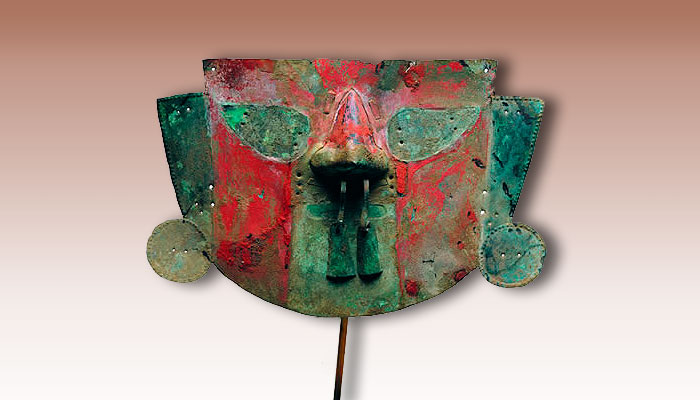 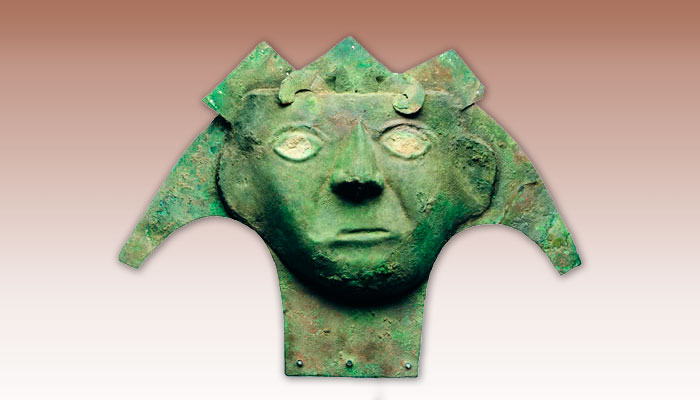 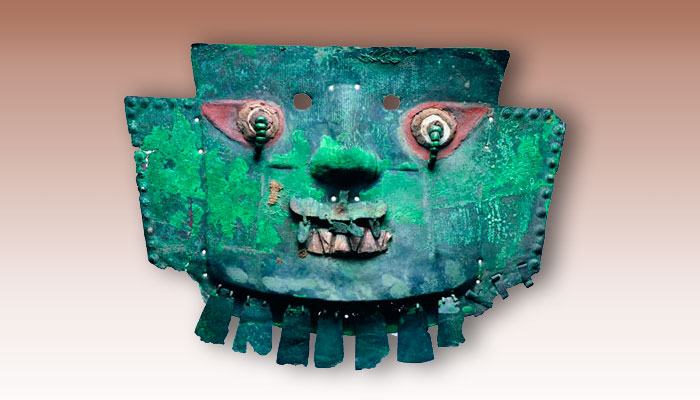 Museo chileno  de arte precolombino. http://www.precolombino.cl/exposiciones/exposiciones-temporales/el-arte-del-cobre-en-el-mundo-andino-2004/el-rostro-de-la-muerte/#!prettyPhoto[galeria]/6/
5. Ritual de la Ayahuasca
Ayahuasca en quechua significa ”muerto, espíritu, alma o ancestro” y huasca significa “soga o cuerda” (Metzner, 2005).​ Esta planta psicotrópica fue utilizada por los chamanes en la medicina precolombina y en la actualidad se sigue utilizando como tal.
Actualmente, se sabe que los chamanes extrajeron un alcaloide cuyo ingrediente principal es una hormona llamada Dimetiltriptamina (DMT). Esta hormona es inhibida por una enzima llamada monoamino oxidasa (MAO). Para bloquear esta enzima, se combina el Psychotria viridis con el Banisteriopsis caapi que contiene tres sustancias inhibidoras: harmina, harmalina y tetrahidroharmina. Los chamanes consideran que el ingrediente principal de esta mezcla es banisteriopsis caapi. Psycotria viridis, que contiene dimetiltriptamina, es sin embargo un aditivo cuya presencia es indispensable, como la de los intrones, denominados peyorativamente “ADN basura” porque están formados por segmentos no codificantes que aparentemente no tienen utilidad.
Fuente: Prodigioso Perú Profundo. Chamánico, Cósmico, Simbólico. Francis Devigne
5. Ritual de la Ayahuasca
La ayahuasca es una mezcla de plantas utilizadas por curanderos y chamanes nativos en la medicina precolombina.
La preparación más común es como brebaje. (22)
   Para preparar Ayahuasca hay que hervir los siguientes ingredientes:
Tallos de Banisteriopsis caapi: contienen B-carbolinas, como harmina, tetrahidroharmina (THH) y harmalina que tiene propiedades inhibidoras de la monoaminooxidasa (antidepresivos). (22), (23)
Hojas de Psychotria viridis: contienen triptamina N, N-dimetiltriptamina (DMT) “agonista de los sitios receptores de 5-HT-2A y sigma-1, que también se asocia a efectos antidepresivos, ansiolíticos y psicoactivos”. (22)
Hojas de Diplopterys cabrerana: contienen triptamina N, N-dimetiltriptamina (DMT) “agonista de los sitios receptores de 5-HT-2A y sigma-1, que también se asocia a efectos antidepresivos, ansiolíticos y psicoactivos”. (24)
21. Prodigioso Perú Profundo. Chamánico, Cósmico, Simbólico. Francis Devigne
22. González, D., Cantillo, J., Pérez, I. et al. Therapeutic potential of ayahuasca in grief: a prospective, observational study. Psychopharmacology 237, 1171–1182 (2020). https://doi.org/10.1007/s00213-019-05446-2
23. Escobar Cornejo Guillermo Saúl, Ramos Vargas Luis Fernando. La ayahuasca bajo los ojos del mundo. Rev Med Hered  [Internet]. 2018  Oct [citado  2020  Mayo  7] ;  29( 4 ): 268-269. Disponible en: http://www.scielo.org.pe/scielo.php?script=sci_arttext&pid=S1018-130X2018000400013&lng=es.  http://dx.doi.org/https://doi.org/10.20453/rmh.v24i2.604.
24. Domínguez-Clavé E, Soler J, Elices M et al (2016) Ayahuasca: pharmacology, neuroscience and therapeutic potential. Brain Res Bull 126:89–101. https://doi.org/10.1016/j.brainresbull.2016.03.002
5. Estudios sobre el ritual de la Ayahuasca
Los curanderos chamanes usaban la Ayahuasca en la medicina precolombina para curar "enfermedades de la mente y los pensamientos". En la actualidad varios estudios intentan comprobar sus propiedades terapéuticas.
Varios estudios actuales verificaron las propiedades terapéuticas de la Ayahuasca sobre los procesos psicológicos:
Soler et al. (2018) mostró que 4 sesiones de intervención con Ayahuasca pueden ser tan eficaces como una intervención MBSR de 8 semanas. (25)
González et al. (2017), encontraron que la ayahuasca tenía potencial terapéutico sobre el dolor relacionado con el duelo por la muerte de un ser querido (22).
González publicó en 2020 un estudio de seguimiento de 50 shipibos (indígenas de la Amazonía peruana) que participaron en el ritual de la Ayahuasca que estaban de duelo por la muerte de un familiar. El estudio concluyó que el uso ritual de la Ayahuasca tiene valor terapéutico al reducir la severidad del duelo. La aceptación y la descentralización son procesos psicológicos que median en la mejora de los síntomas del duelo. (23)
25. Soler J, Elices M, Franquesa A, Barker S, Friedlander P, Feilding A, Pascual JC, Riba J (2016) Exploring the therapeutic potential of ayahuasca: acute intake increases mindfulness-related capacities. Psychopharmacology 233:823–829. https://doi.org/10.1007/s00213-015-4162-0
6. Plantas de la medicina precolombina
La medicina precolombina ha dejado un importante legado a las generaciones futuras sobre el uso de plantas medicinales.
A continuación, se da constancia del uso de plantas medicinales, con sus nombres nativos (comunes) y científicos.
7. Evidencia del uso de plantas medicinales en la medicina precolombina e inca
Fuente: FLORA ETNOMEDICINAL de la Región Amazonas, PERÚ. Blga-Mblga. Flor Teresa García Huamán; Dra. en Ciencias Ambientales. Blgo. José Mostacero León; Dr. En Medio Ambiente
7. Evidencia del uso de plantas medicinales en la medicina precolombina e inca
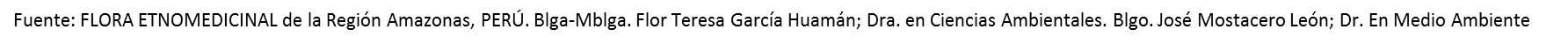 7. Evidencia del uso de plantas medicinales en la medicina precolombina e inca
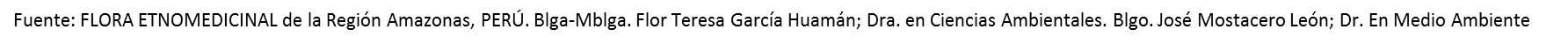 7. Evidencia del uso de plantas medicinales en la medicina precolombina e inca
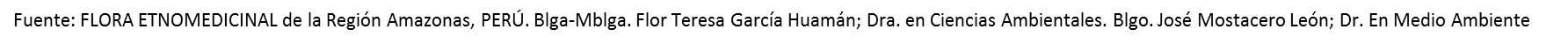 7. Evidencia del uso de plantas medicinales en la medicina precolombina e inca
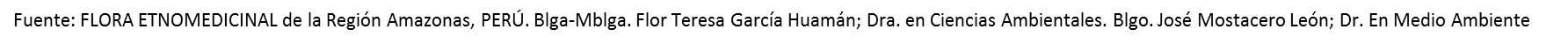 7. Evidencia del uso de plantas medicinales en la medicina precolombina e inca
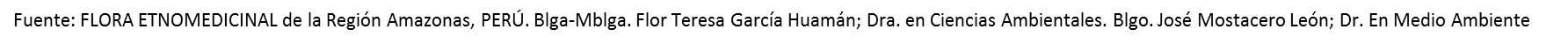 7. Evidencia del uso de plantas medicinales en la medicina precolombina e inca
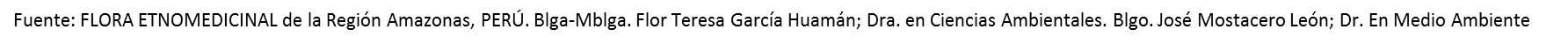 7. Evidencia del uso de plantas medicinales en la medicina precolombina e inca
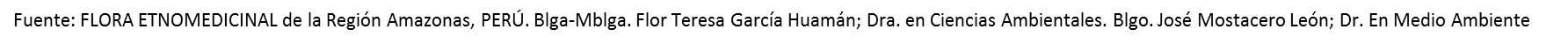 7. Evidencia del uso de plantas medicinales en la medicina precolombina e inca
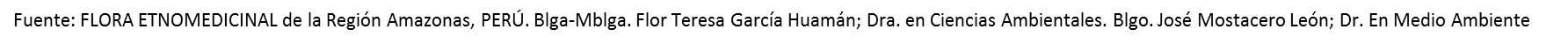 7. Evidencia del uso de plantas medicinales en la medicina precolombina e inca
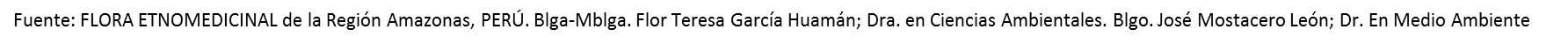 7. Evidencia del uso de plantas medicinales en la medicina precolombina e inca
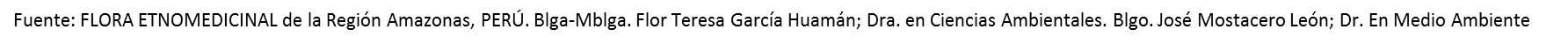 7. Evidencia del uso de plantas medicinales en la medicina precolombina e inca
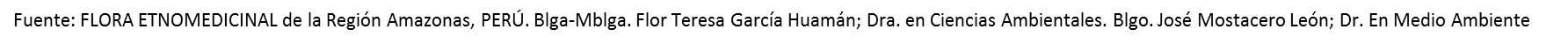 7. Evidencia del uso de plantas medicinales en la medicina precolombina e inca
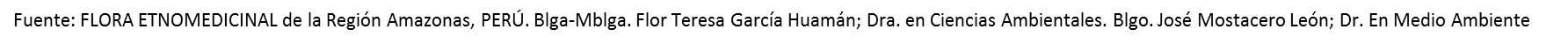 7. Evidencia del uso de plantas medicinales en la medicina precolombina e inca
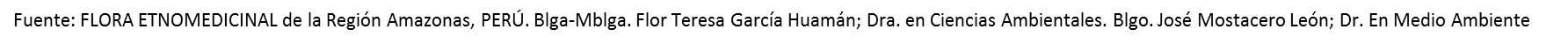 7. Evidencia del uso de plantas medicinales en la medicina precolombina e inca
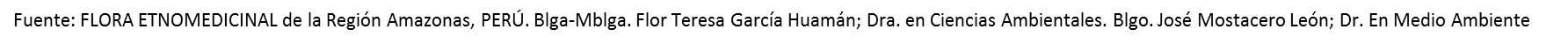 7. Evidencia del uso de plantas medicinales en la medicina precolombina e inca
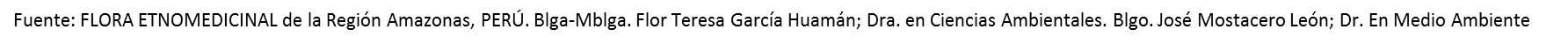 7. Evidencia del uso de plantas medicinales en la medicina precolombina e inca
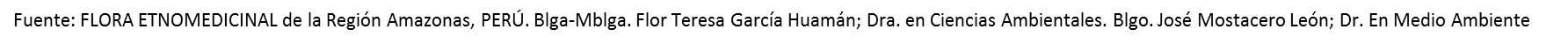 .
7. Evidencia del uso de plantas medicinales en la medicina precolombina e inca
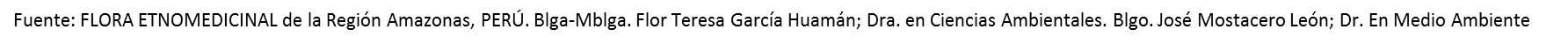 7. Evidencia del uso de plantas medicinales en la medicina precolombina e inca
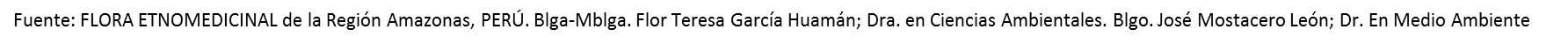 7. Evidencia del uso de plantas medicinales en la medicina precolombina e inca
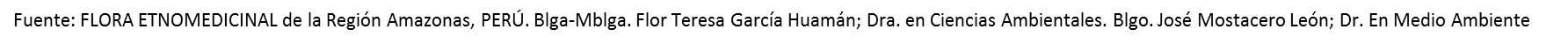 7. Evidencia del uso de plantas medicinales en la medicina precolombina e inca
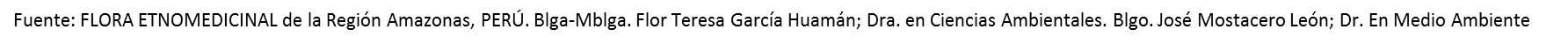 7. Evidencia del uso de plantas medicinales en la medicina precolombina e inca
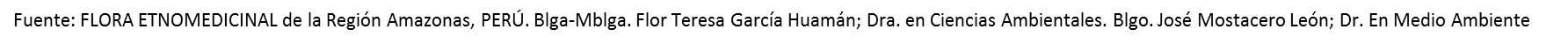 7. Evidencia del uso de plantas medicinales en la medicina precolombina e inca
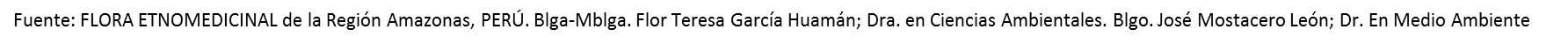 7. Evidencia del uso de plantas medicinales en la medicina precolombina e inca
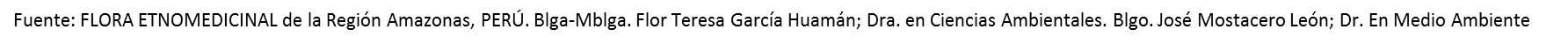 7. Evidencia del uso de plantas medicinales en la medicina precolombina e inca
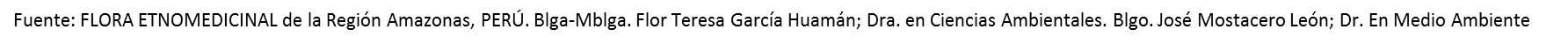 7. Evidencia del uso de plantas medicinales en la medicina precolombina e inca
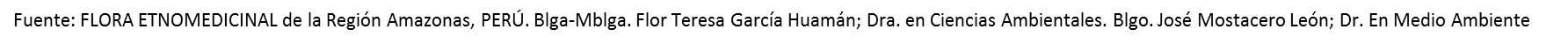 7. Evidencia del uso de plantas medicinales en la medicina precolombina e inca
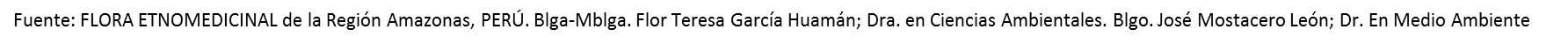 7. Evidencia del uso de plantas medicinales en la medicina precolombina e inca
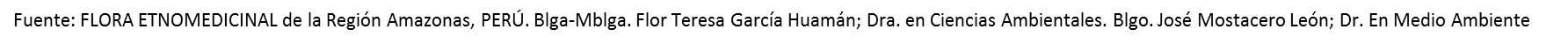 7. Evidencia del uso de plantas medicinales en la medicina precolombina e inca
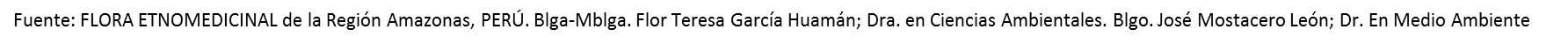 7. Evidencia del uso de plantas medicinales en la medicina precolombina e inca
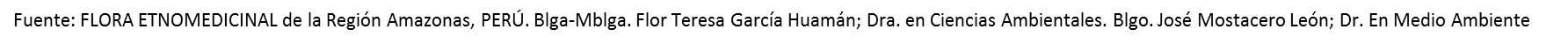 7. Evidencia del uso de plantas medicinales en la medicina precolombina e inca
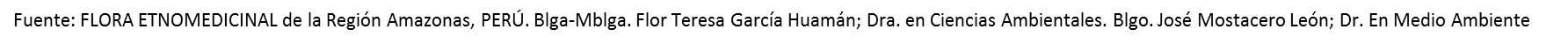 7. Evidencia del uso de plantas medicinales en la medicina precolombina e inca
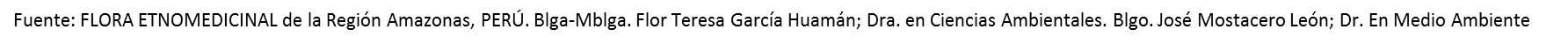 7. Evidencia del uso de plantas medicinales en la medicina precolombina e inca
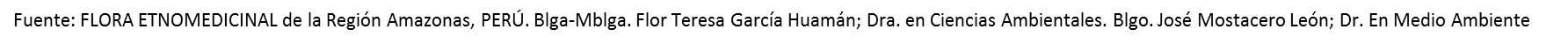 Museos virtuales peruanos
https://visitavirtual.cultura.pe/

https://visitavirtual.cultura.pe/recorridos/MNAAHP/museo-nacional arqueologia-antropologia-historia-peru/index.html
Referencias
1.   Frisancho Velarde Óscar. Concepción mágico-religiosa de la Medicina en la América Prehispánica. Acta méd. peruana  [Internet]. 2012  Abr [citado  2020  Mayo  16] ;  29( 2 ): 121-     127. Disponible en: http://www.scielo.org.pe/scielo.php?script=sci_arttext&pid=S1728-59172012000200013&lng=es.
2. JORDÁN, RÉGULO G. FRANCO; RÉGULO, G. Chamanismo y plantas de poder en el mundo precolombino de la costa norte del Perú. Perspectivas latinoamericanas, 2015, p. 1-40.
3. Hermida Bustos, Enrique. Paleopatología en la cerámica precolombina malformaciones, deformaciones o anormalidades en las culturas: Valdivia, Chorrera, Guangala y la To-lita. Diss. Universidad Internacional SEK, 2011 Tesis de Maestría en conservación y administración de bienes Culturales. Ecuador
Medicina chamánica. Métodos de curación de una Tradición Milenaria. Enrique Gónzalez – Rubio Montoya. 
El chamanismo entre los indios Ticuna Del Amazonas: Entre la Religión, la Magia y la representación dramática. Javier Ullán De La Rosa. Universidade Complutense – Madrid. España.
Jordán, Régulo Franco. Oficiantes y curanderos moche, una visión desde la arqueología. Pueblo continente, 2016, vol. 23, no 1, p. 18-26.
Diccionario Enciclopédico Oceano Uno. Editorial: Océano Langenscheidt
Apuntes de Medicina Tradicional. La racionalización de lo irracional. Fernando Cabieses. 
9. Llamazares, Ana María. "Occidente herido: el potencial sanador del chamanismo en el mundo contemporáneo." (2013).
10. Exposición. Chamanes y divinidades del Ecuador Precolombino. Comisario: Santiago Ontaneda-Luciano investigador de la Dirección de Museos y Sitios Arqueológicos de la Subsecretaría Técnica de Memoria Social del Ministerio de Cultura y de Patrimonio ecuatoriano. Consejero científico: Francisco Valdez, investigador en PALOC (Patrimonios Locales y Gobernanza), unidad mixta de investigación del IRD y del Muséum National d’Histoire Naturelle.  
11. Castillo. J; Chamanismo Piaroa. En: Poveda, J.M. (Ed) Chamanismo. El arte natural de curar; Temas de Hoy; Madrid; 1997. p.357-362
12. Carlos Musso. Medicina chamánica: su análisis desde una perspectiva científica. Rev. Hosp. Ital. B.Aires 2015; 35(4): 142-144.
Sergio Espinosa Proa. Dos aproximaciones al chamanismo. Universidad Autónoma de Zacatecas.
Clottes, Jean; Lewis EWIS-WILLIAMS, J. David; MENDIZÁBAL, Maria Angels Petit. Los chamanes de la prehistoria. Ariel, 2001.
15. Diego Alonso Huerta Jiménez. Chamanismo y  Turismo Místico en el  Perú: Un Estado. De la Cuestión. Novum Otium  2(1) 2016 . ISSN 2414-0759  
16. Javier Ullán De La Rosa. El chamanismo entre los indios Ticuna Del Amazonas: Entre la Religión, la Magia y la representación dramática. Universidad Complutense – Madrid. España
17. Pamo Reyna Oscar. Medicina Prehispánica. En Alarcón Graciela, Espinoza Luis, Pamo-Reyna Oscar, Eds. Medicina y Reumatología Peruanas: historia y aportes. Lima, Comité Organizador PANLAR 2006.
Llamazares, Ana María; Arte chamánico: visiones del universo. En: Llamazares y Martínez Sarasola (Eds.) El lenguaje de los dioses; Buenos Aires; Biblos; 2004. p. 107-108.
Llamazares, a. M. The wounded west: The healing potential of shamanism in the contemporary world. ReVision, 2015, vol. 23, no 2&3, p. 6-23.
20. Exposición. Chamanes y divinidades del Ecuador Precolombino. Comisario: Santiago Ontaneda-Luciano investigador de la Dirección de Museos y Sitios Arqueológicos de la Subsecretaría Técnica de Memoria Social del Ministerio de Cultura y de Patrimonio ecuatoriano. Consejero científico: Francisco Valdez, investigador en PALOC (Patrimonios Locales y Gobernanza), unidad mixta de investigación del IRD y del Muséum National d’Histoire Naturelle.
21. Prodigioso Perú Profundo. Chamánico, Cósmico, Simbólico. Francis Devigne
22. González, D., Cantillo, J., Pérez, I. et al. Therapeutic potential of ayahuasca in grief: a prospective, observational study. Psychopharmacology 237, 1171–1182 (2020). https://doi.org/10.1007/s00213-019-05446-2
23. Domínguez-Clavé E, Soler J, Elices M et al (2016) Ayahuasca: pharmacology, neuroscience and therapeutic potential. Brain Res Bull 126:89–101. https://doi.org/10.1016/j.brainresbull.2016.03.002